CALCULO MENTAL
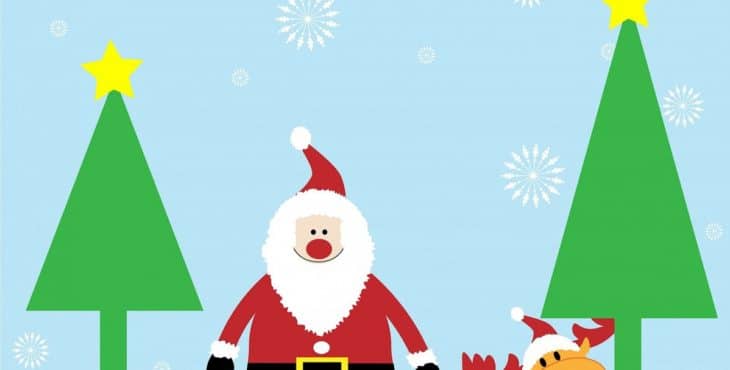 Observa en las crayolas donde esta
Santa Claus y resuelve la operación 
Eligiendo en el pino la respuesta correcta
Para irlo coloreando
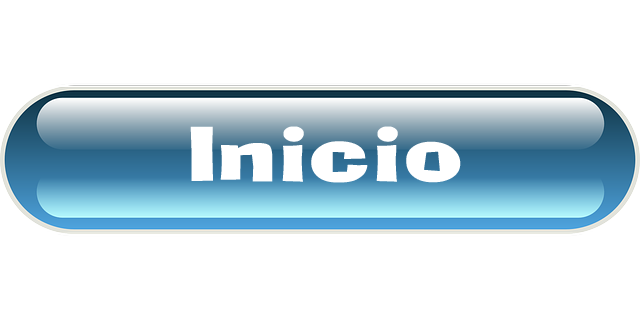 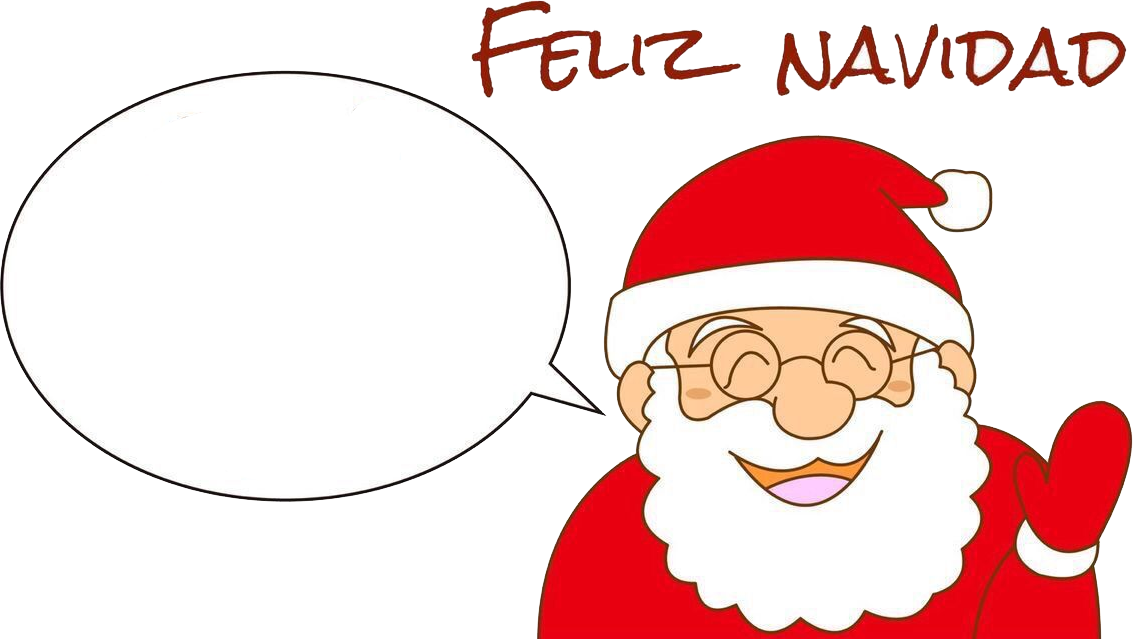 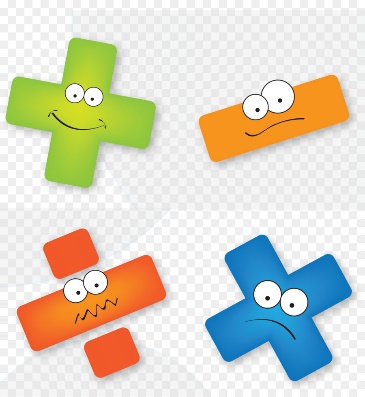 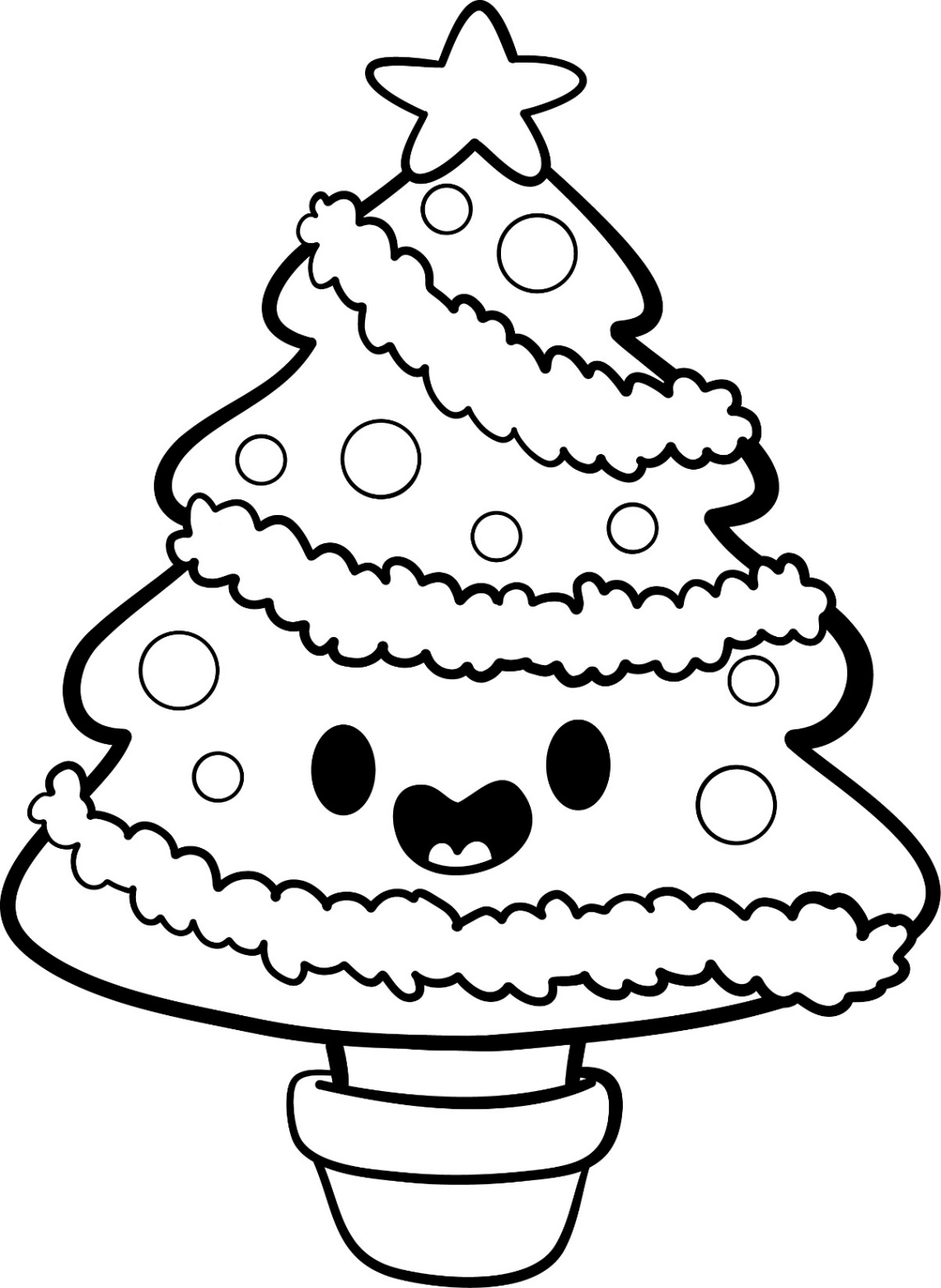 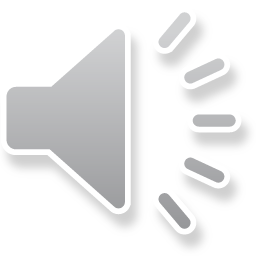 8
5+5
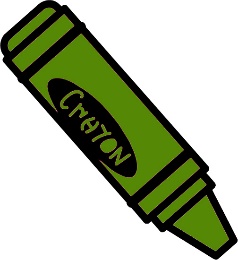 1
9
6 - 2
10
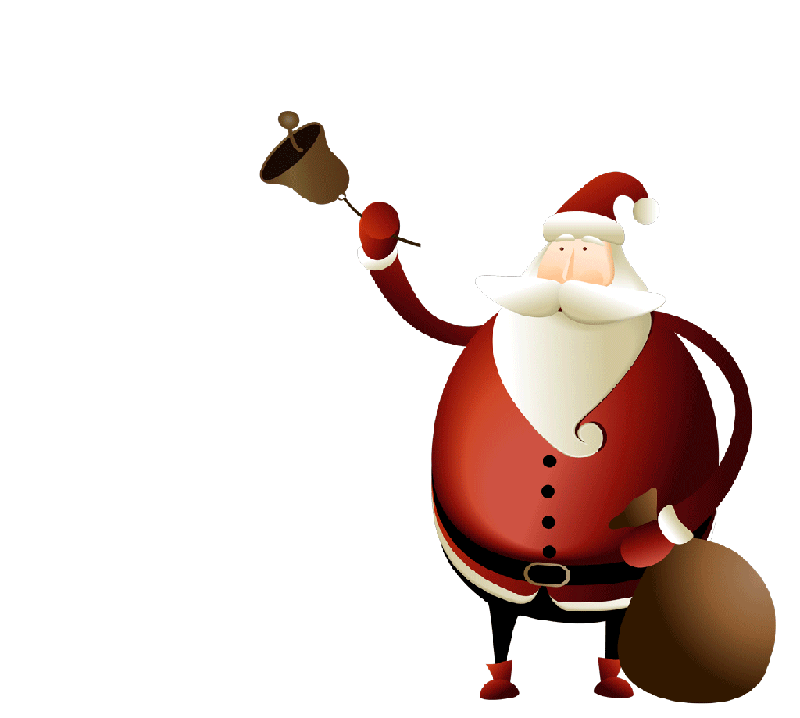 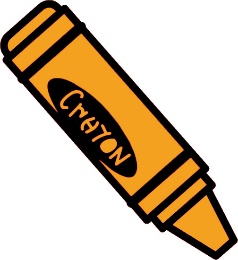 4
4+4
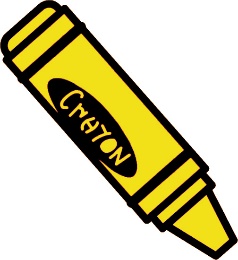 10
9
1
8+1
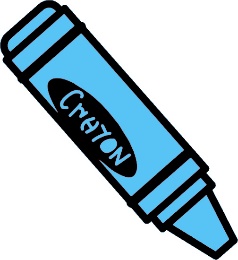 1
1
4
9
3+2
1
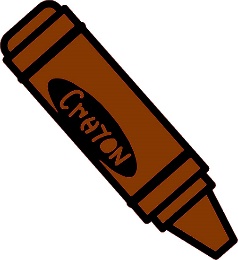 10
1
9
2 - 1
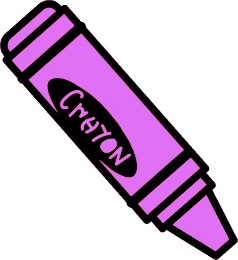 4
10
3+3
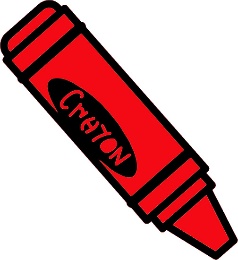 5
6
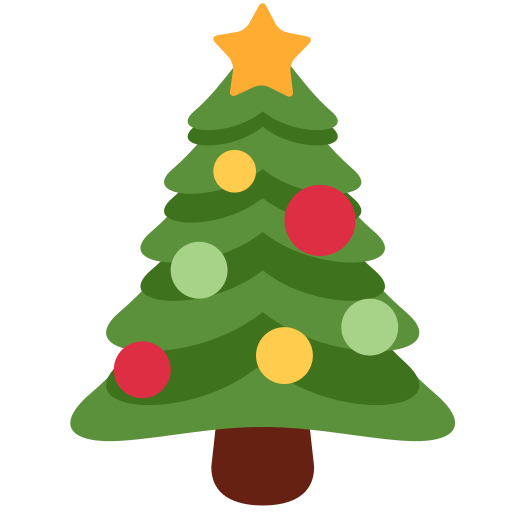 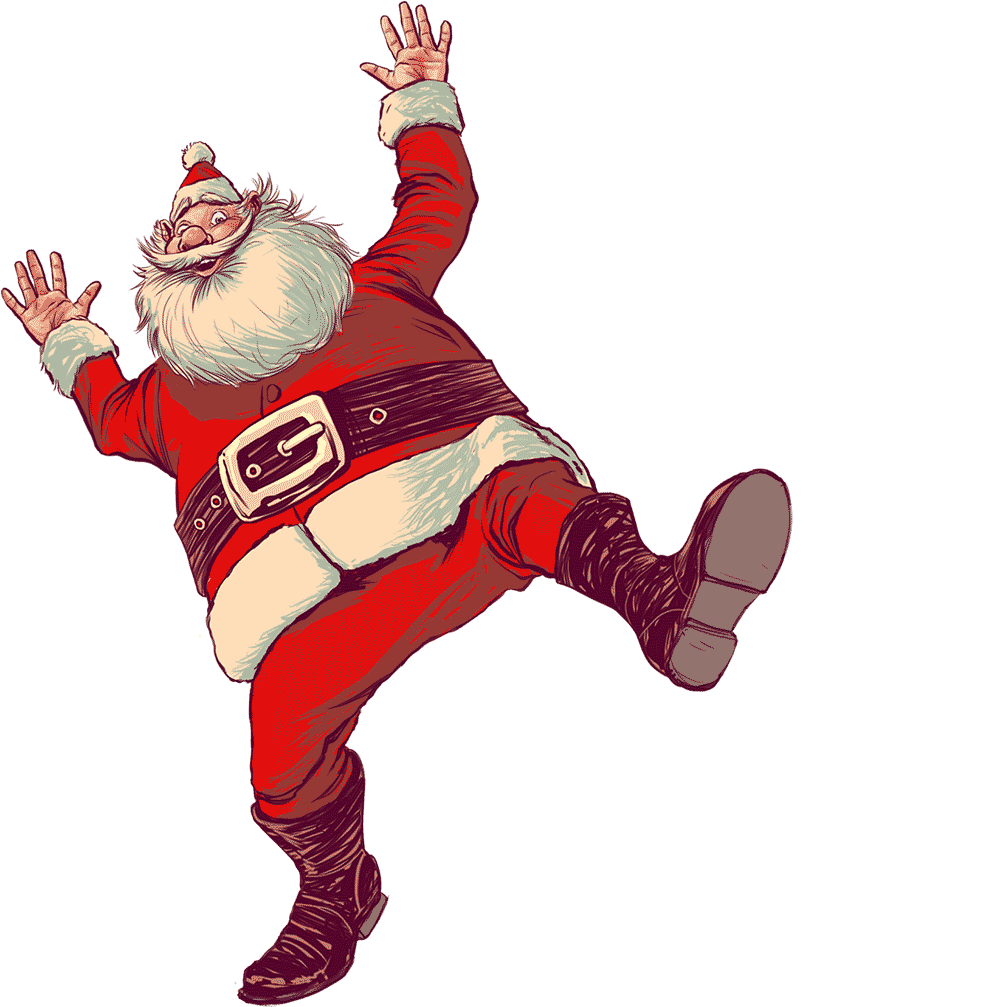 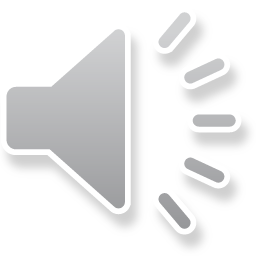 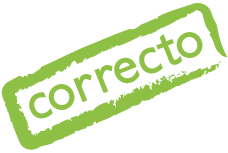 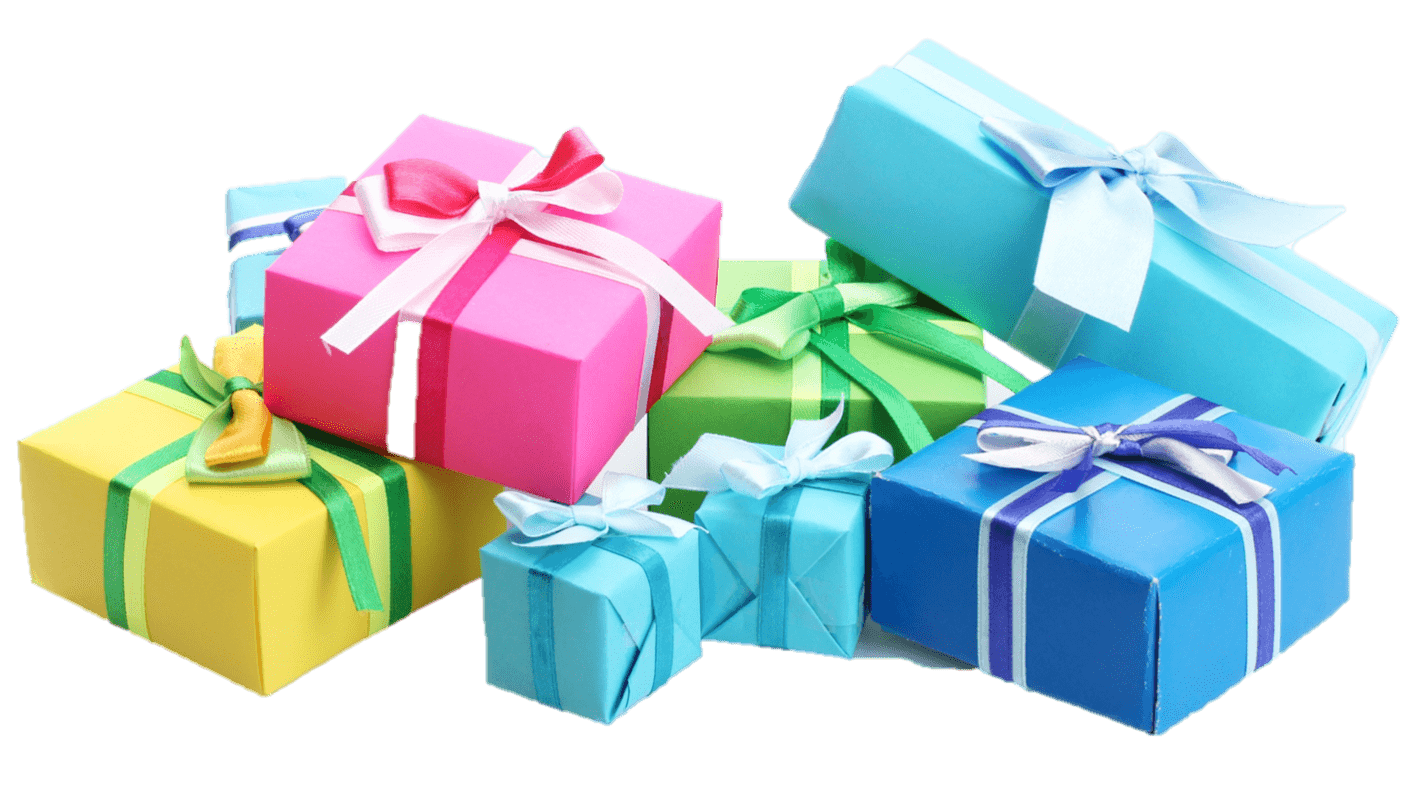 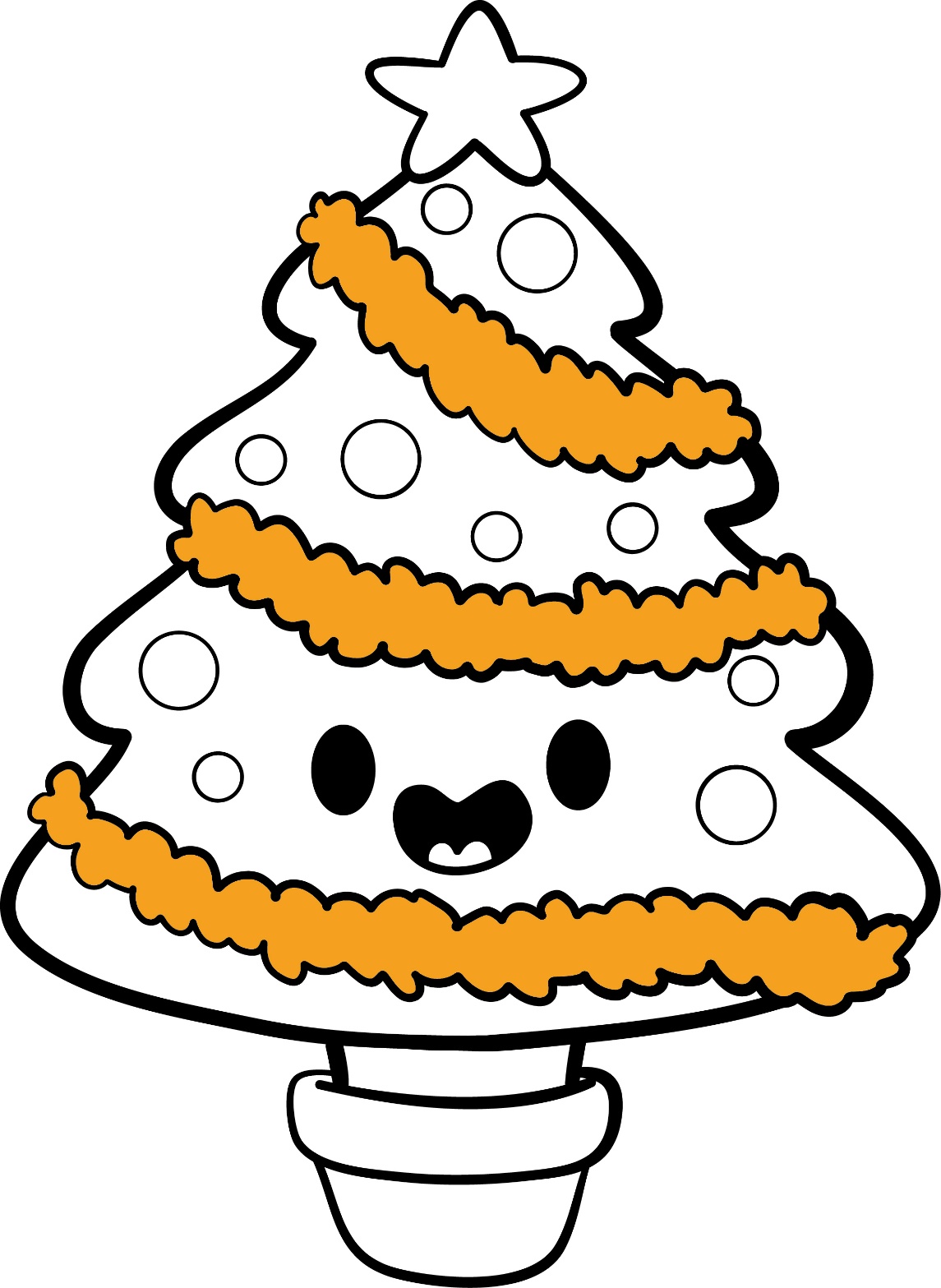 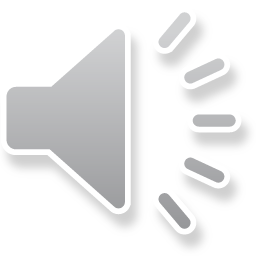 8
5+5
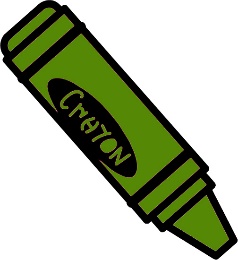 1
9
6 - 2
10
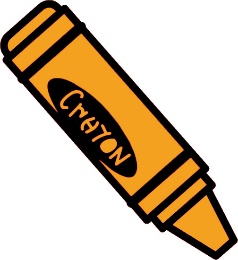 4
4+4
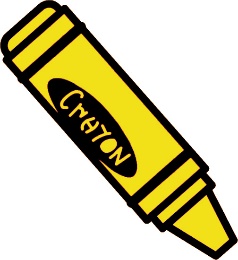 10
9
1
8+1
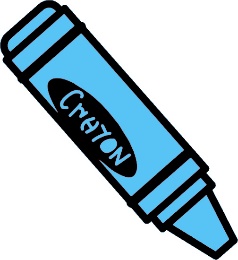 1
1
4
9
3+2
1
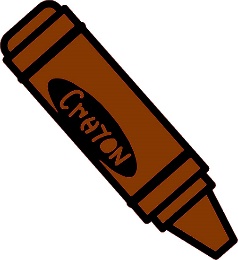 10
1
9
2- 1
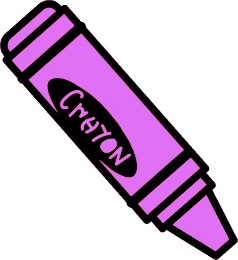 4
10
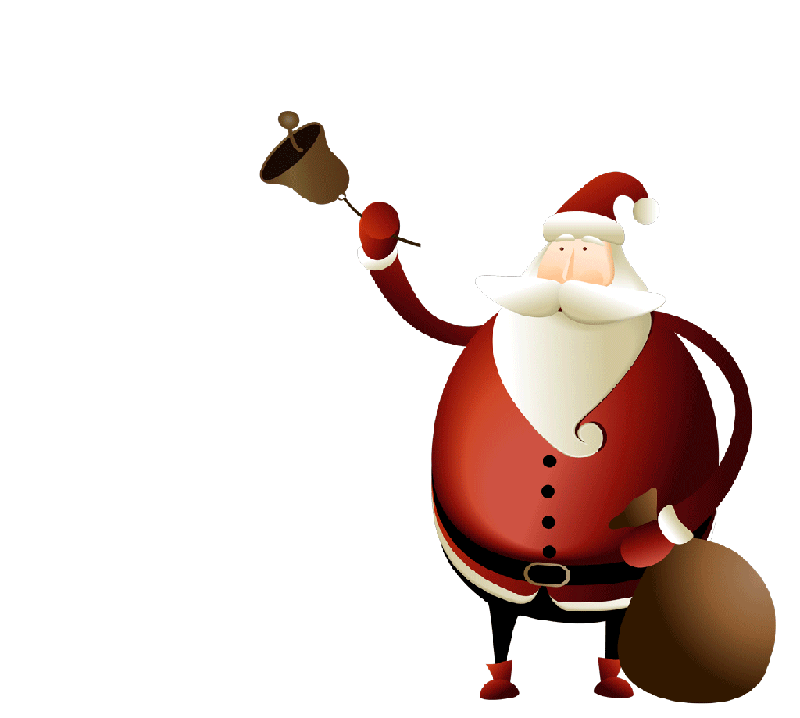 3+3
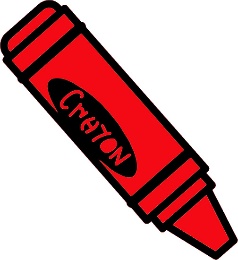 5
6
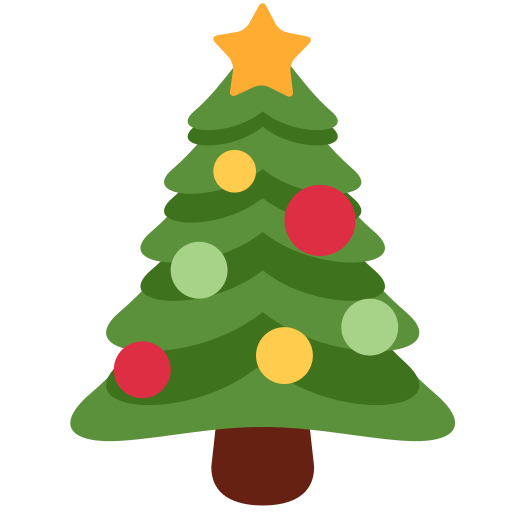 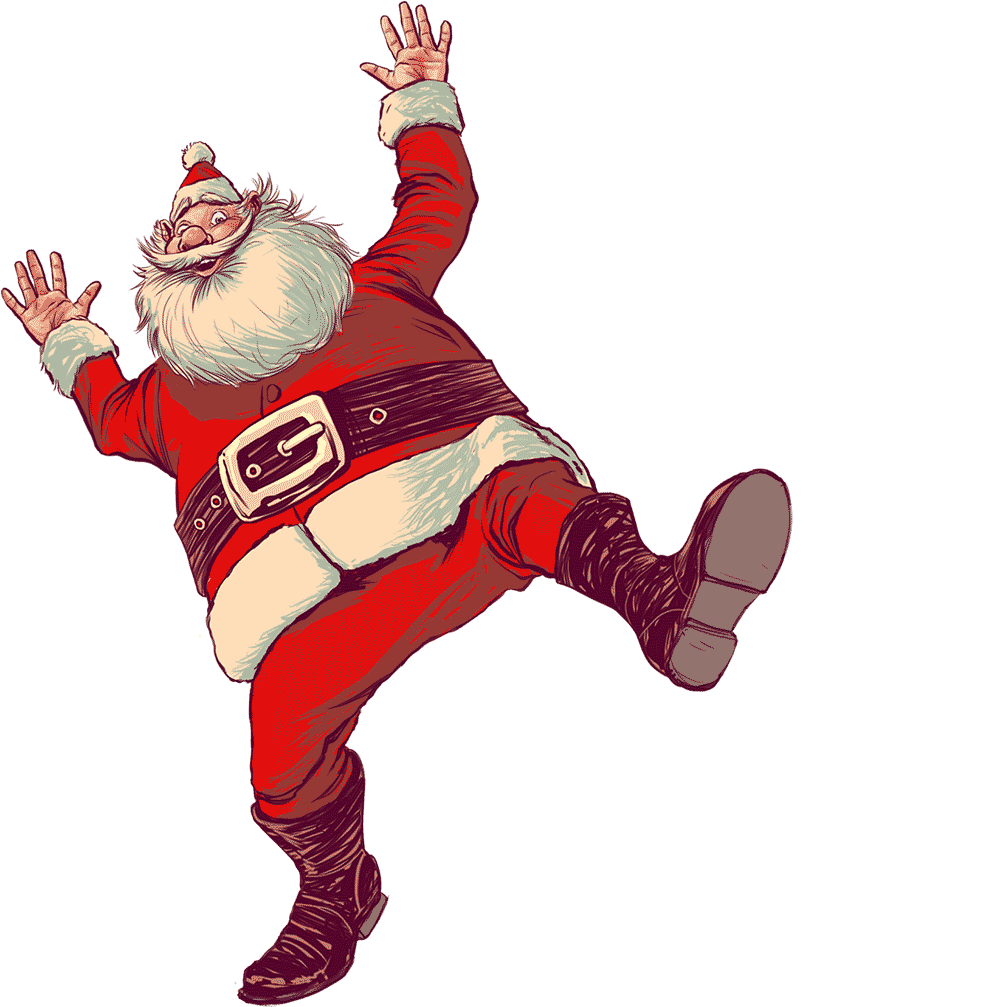 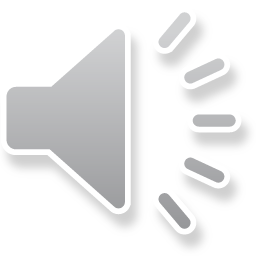 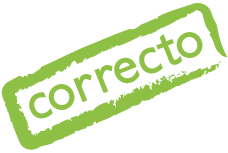 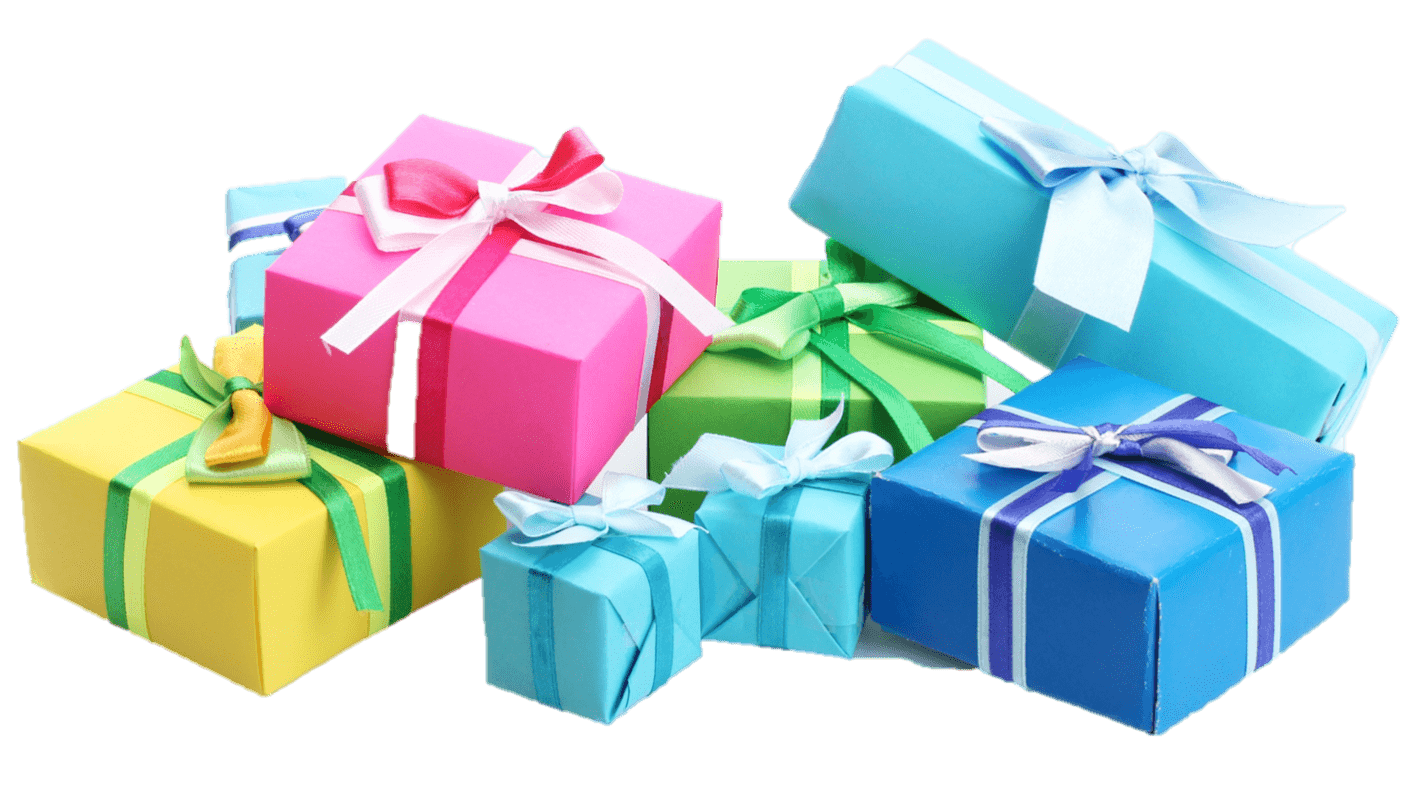 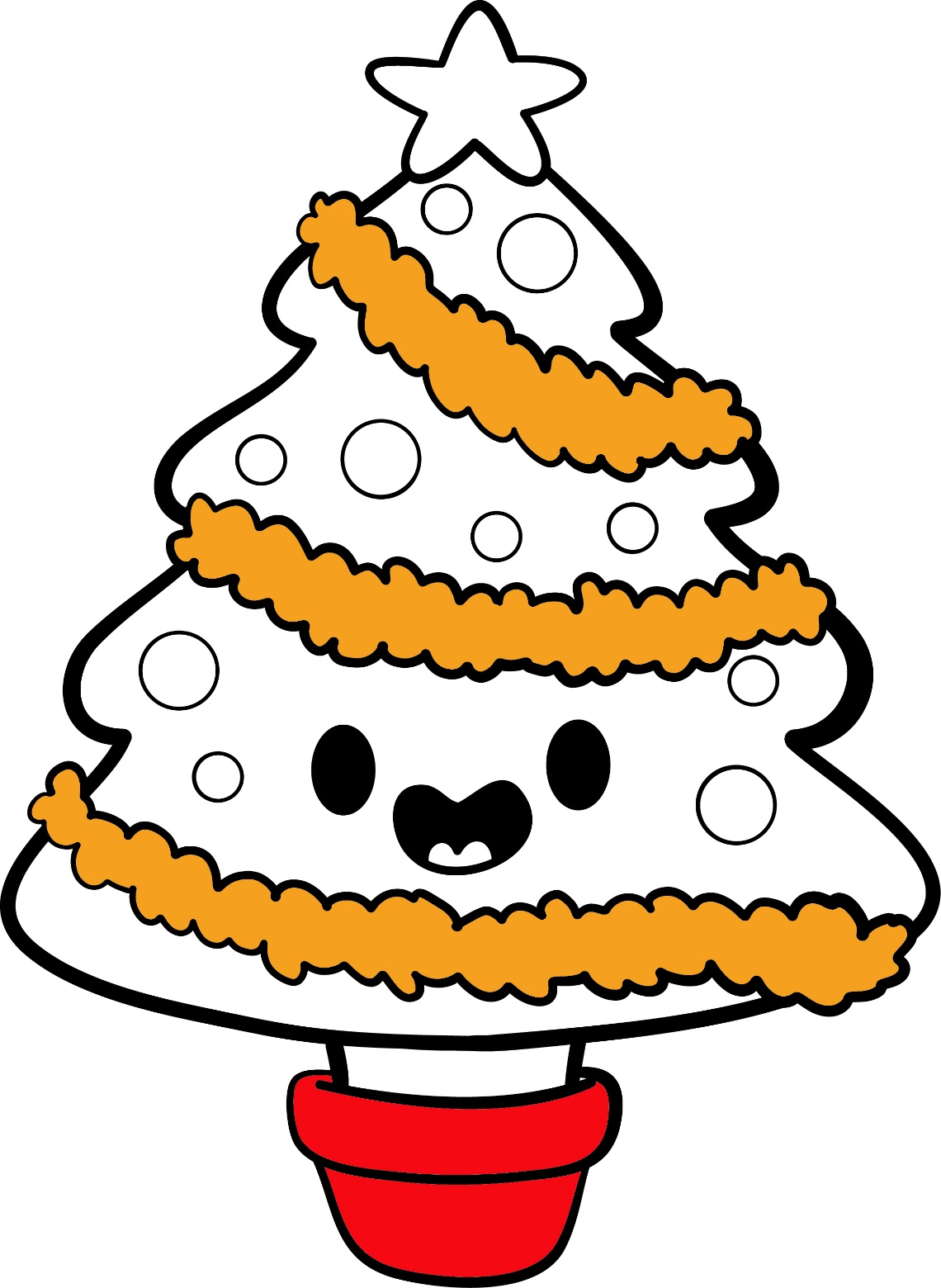 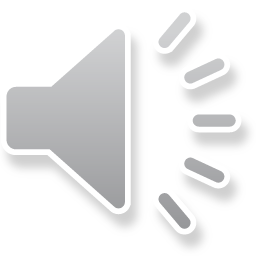 8
5+5
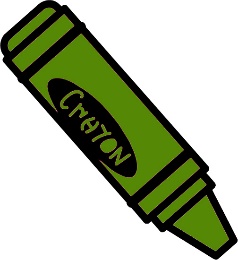 1
9
6 - 2
10
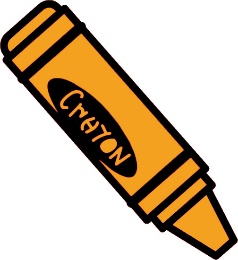 4
4+4
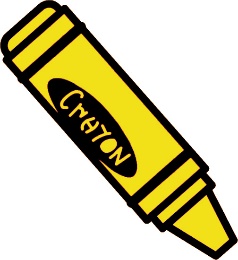 10
9
1
8+1
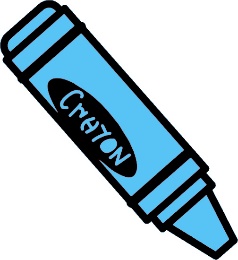 1
1
4
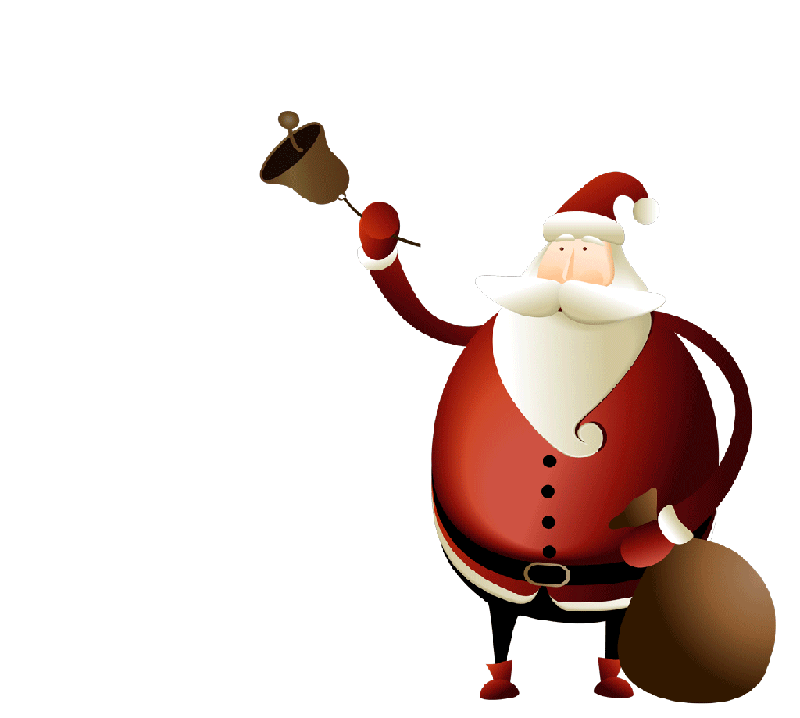 9
3+2
1
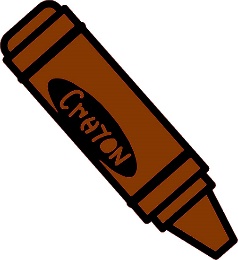 10
1
9
2- 1
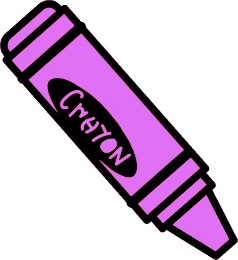 4
10
3+3
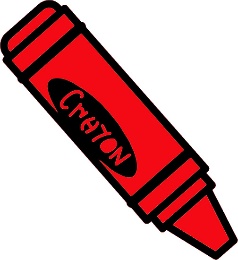 5
6
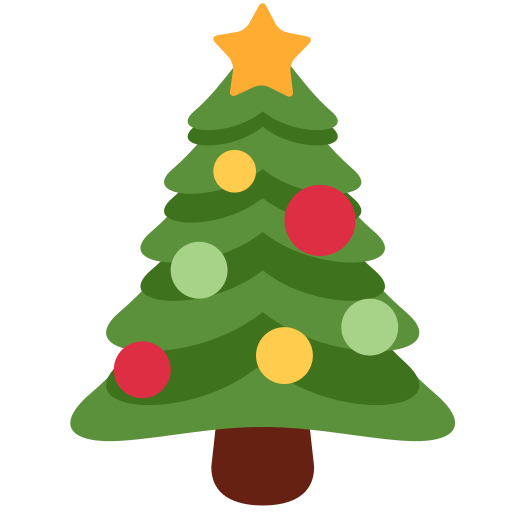 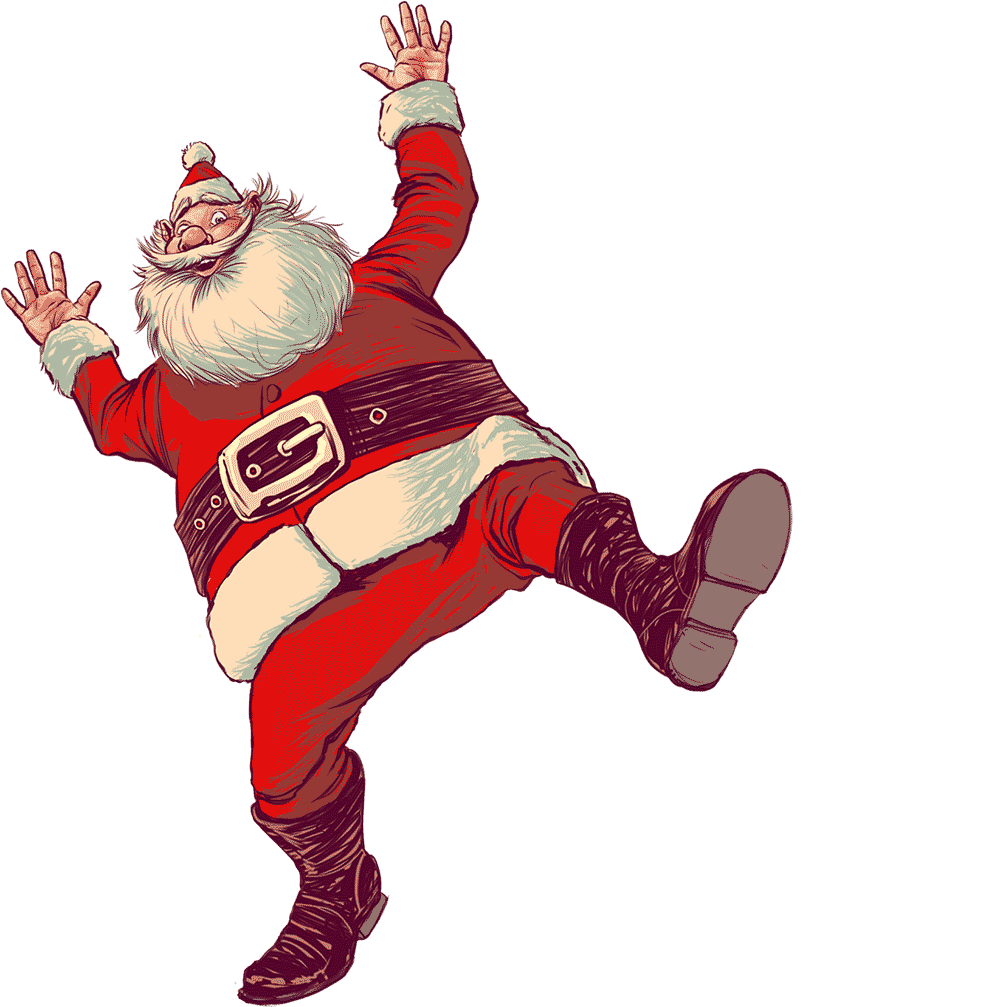 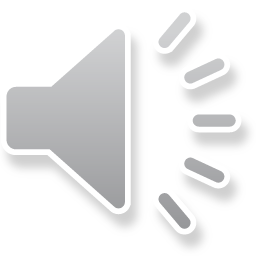 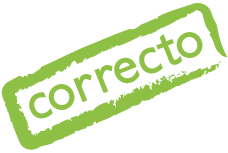 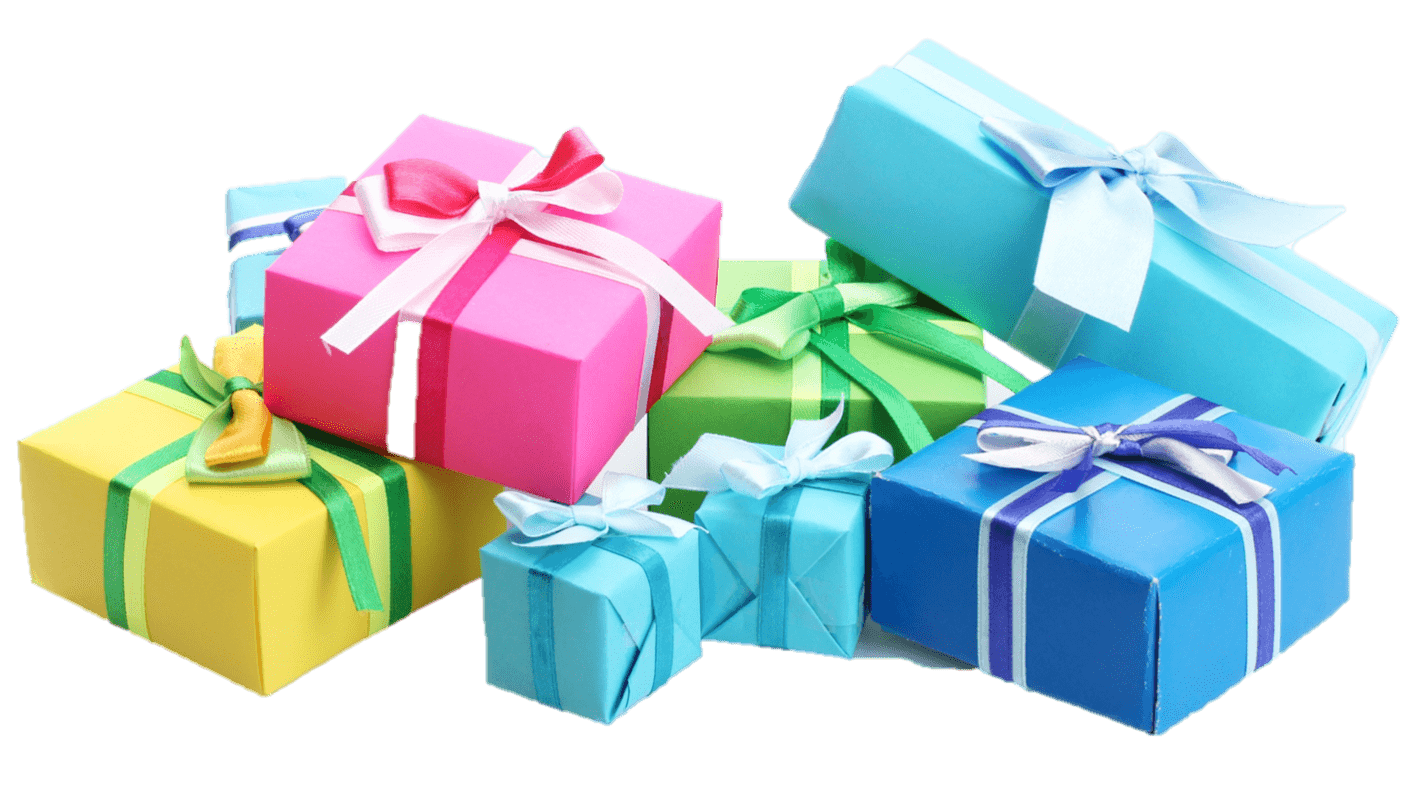 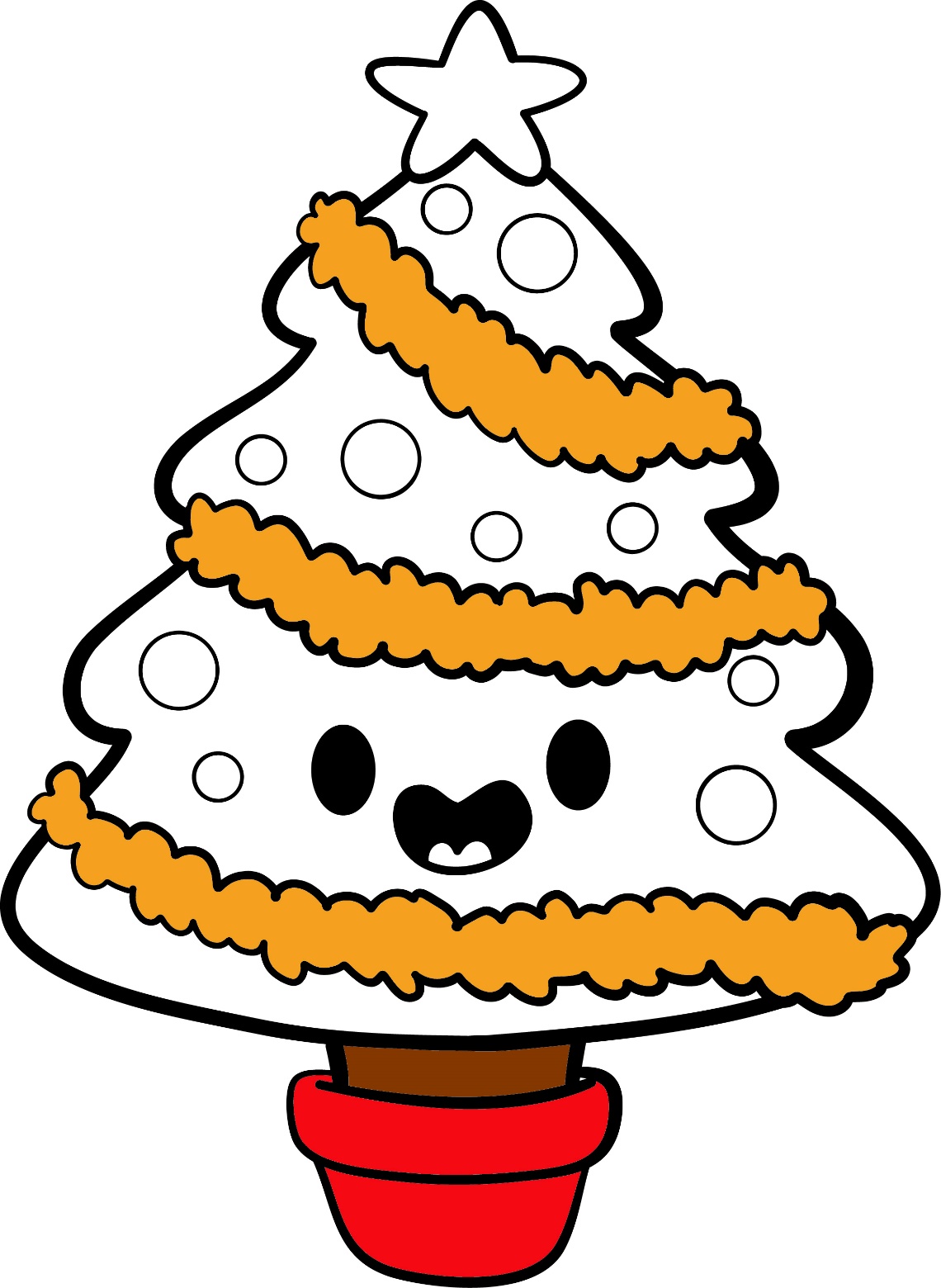 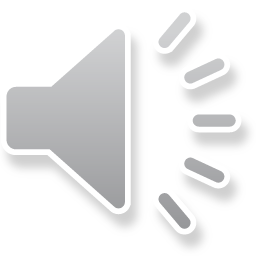 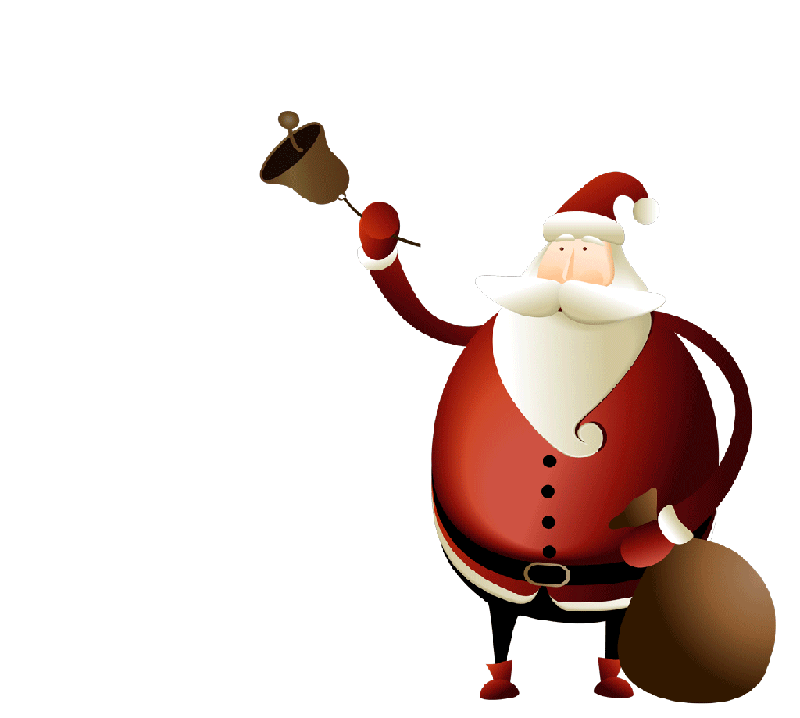 8
5+5
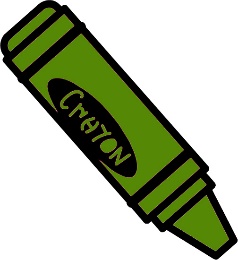 1
9
6 - 2
10
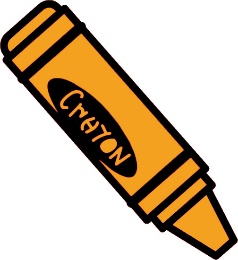 4
4+4
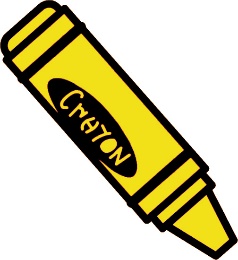 10
9
1
8+1
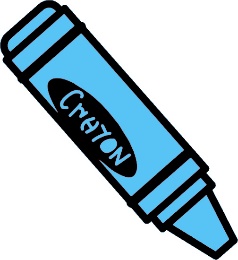 1
1
4
9
3+2
1
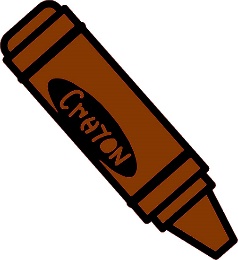 10
1
9
2- 1
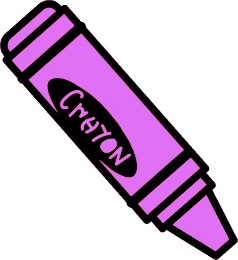 4
10
3+3
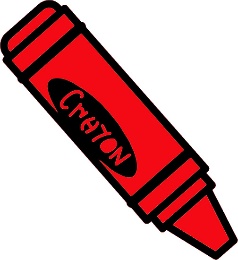 5
6
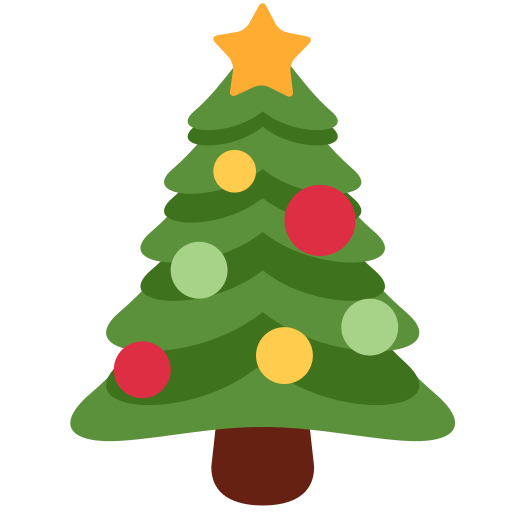 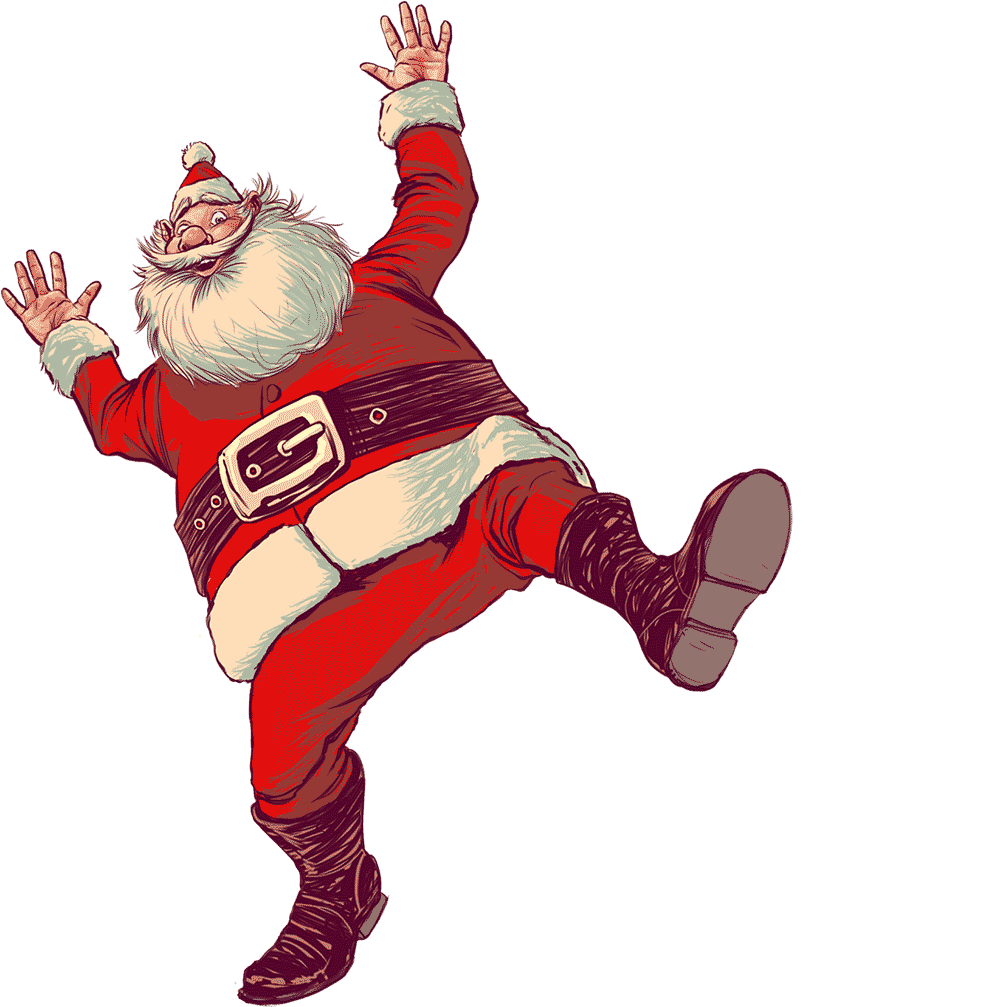 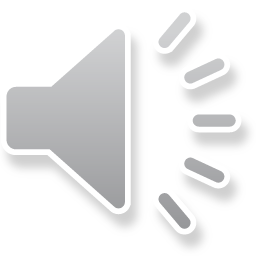 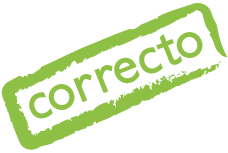 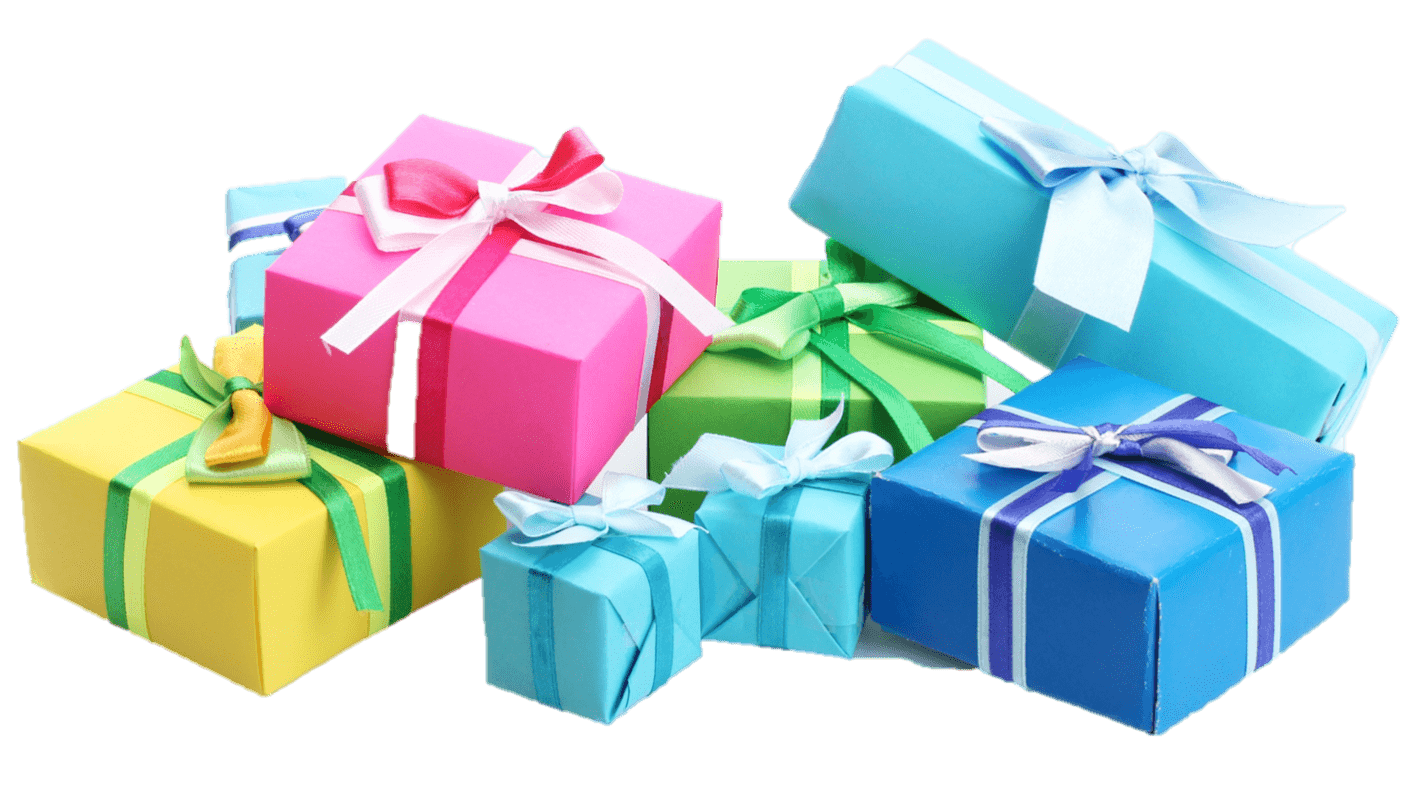 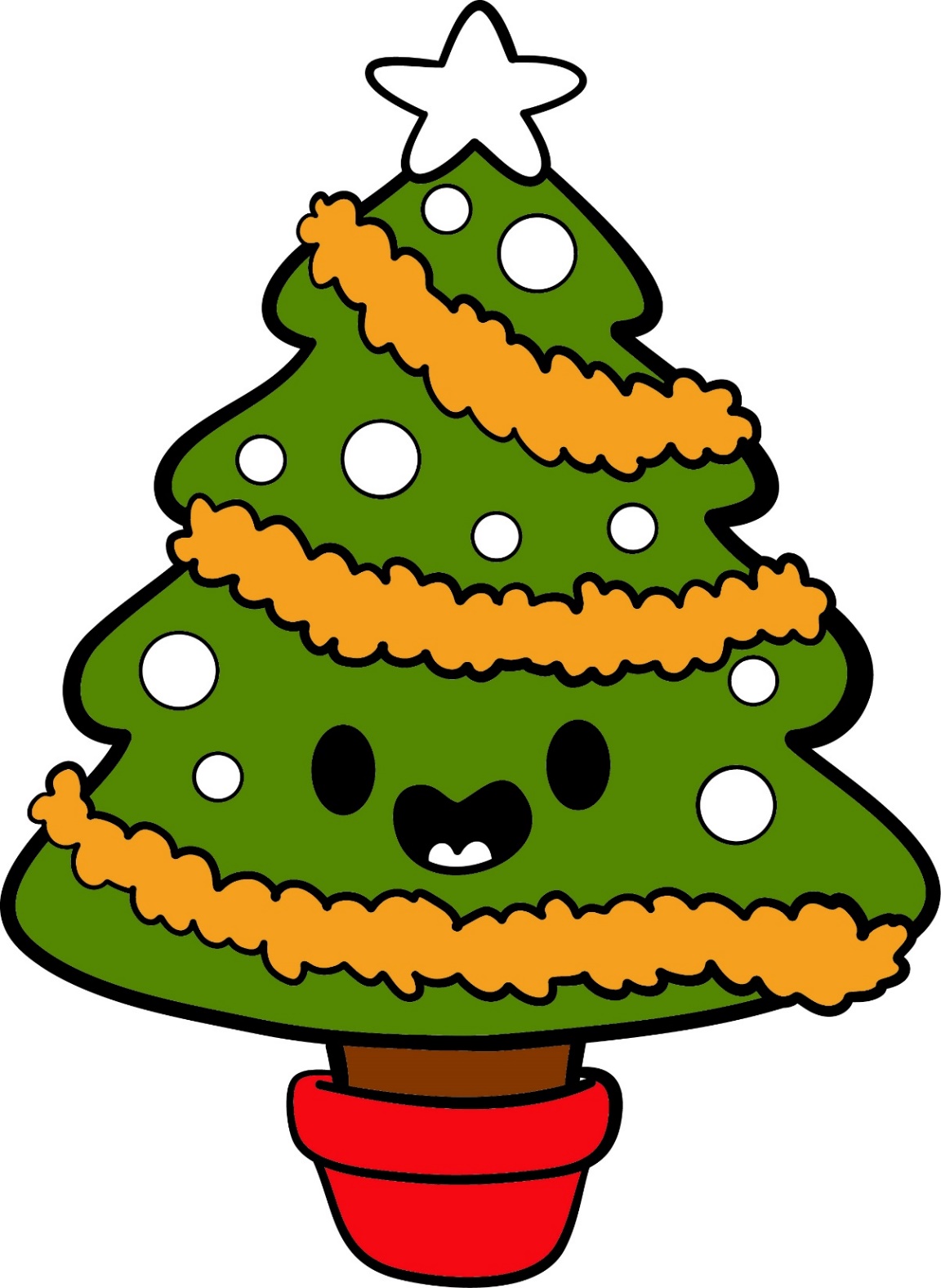 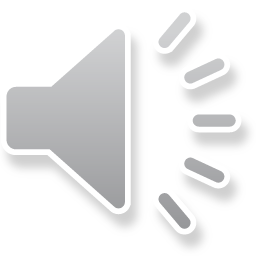 8
5+5
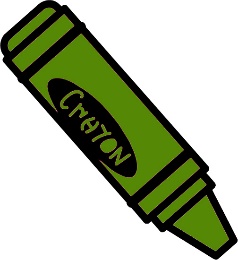 1
9
6-2
10
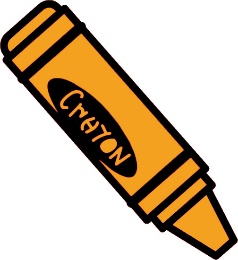 4
4+4
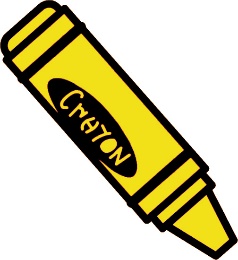 10
9
1
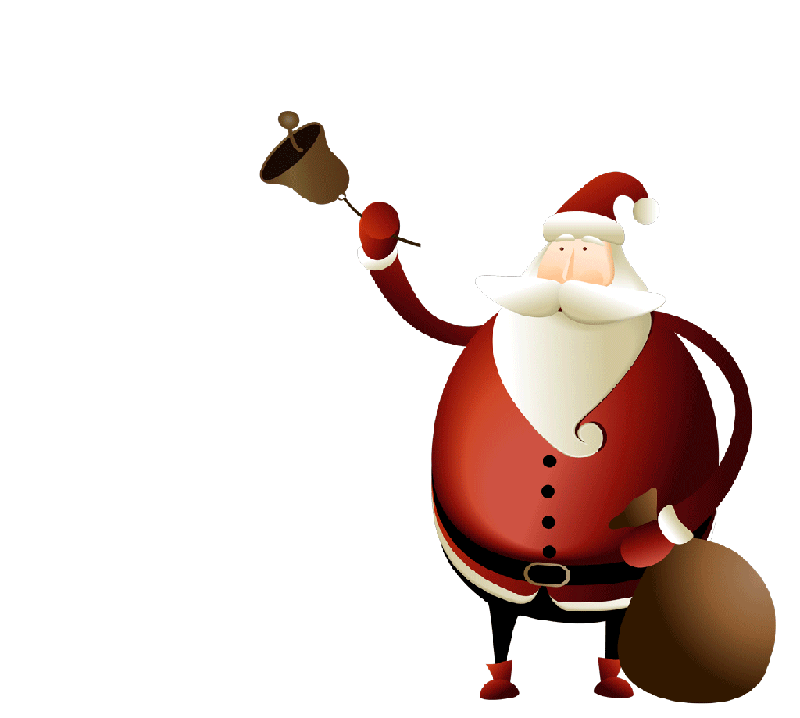 8+1
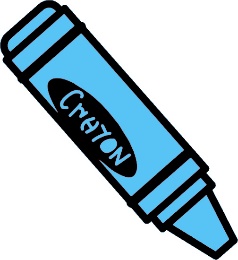 1
1
4
9
3+2
1
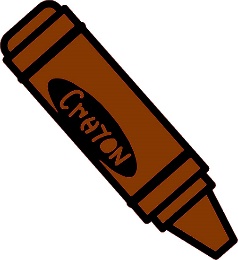 10
1
9
2- 1
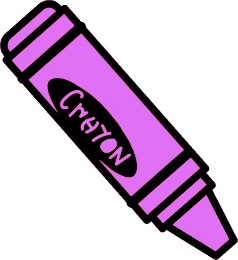 4
10
3+3
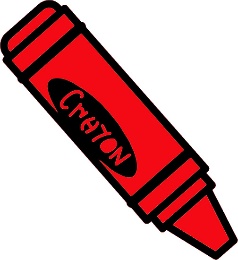 5
6
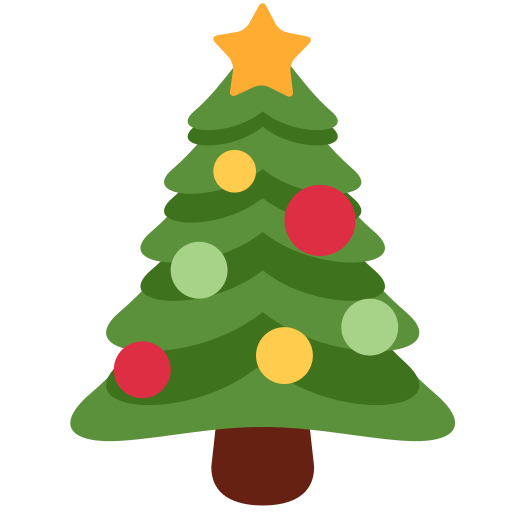 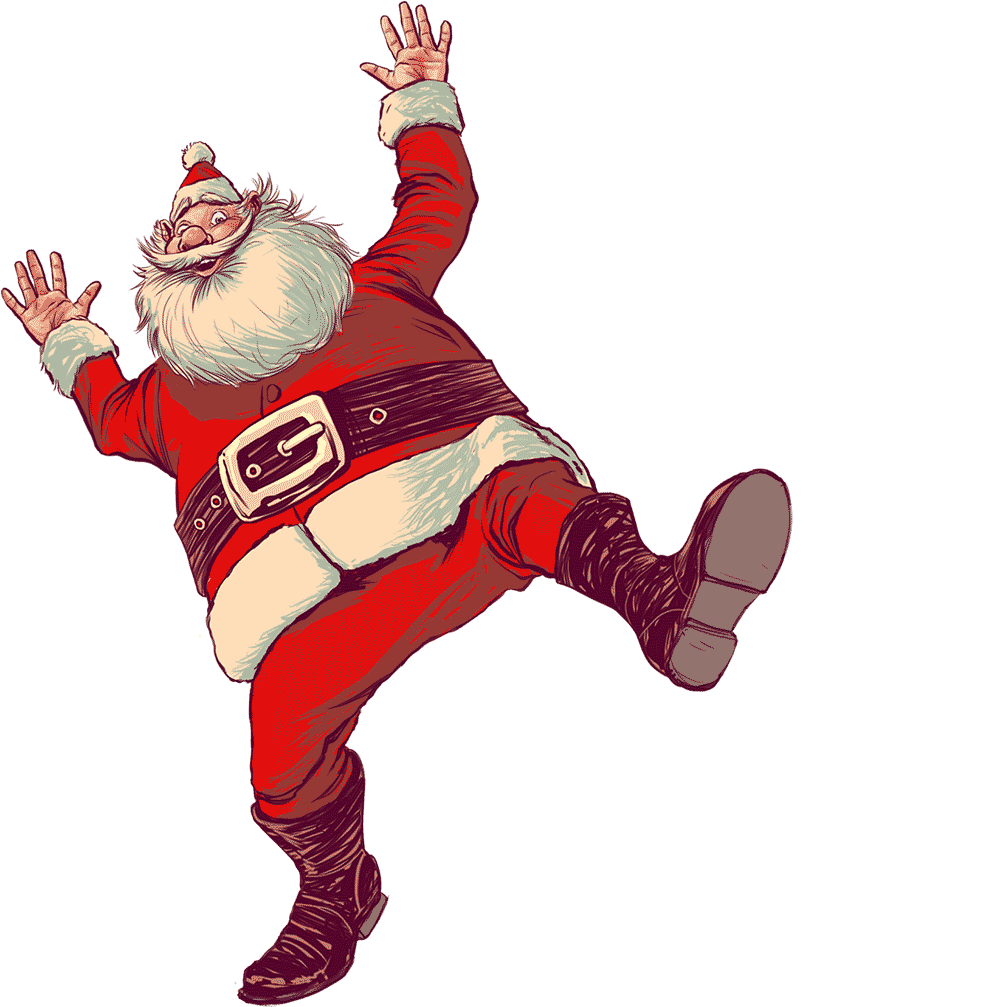 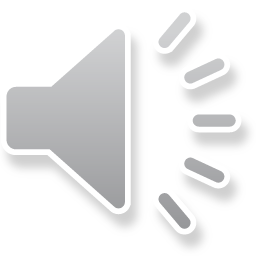 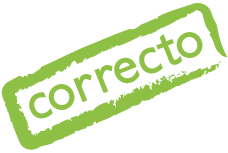 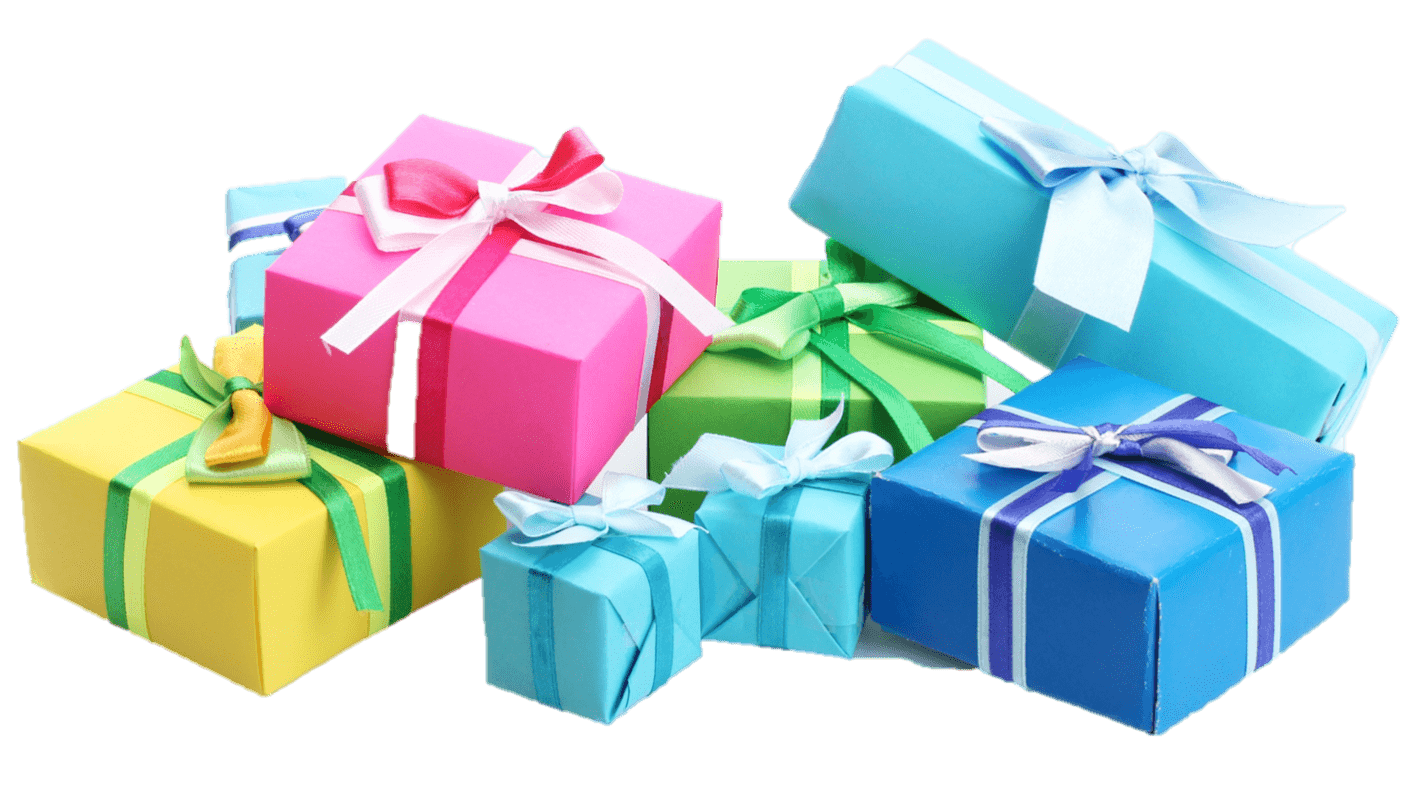 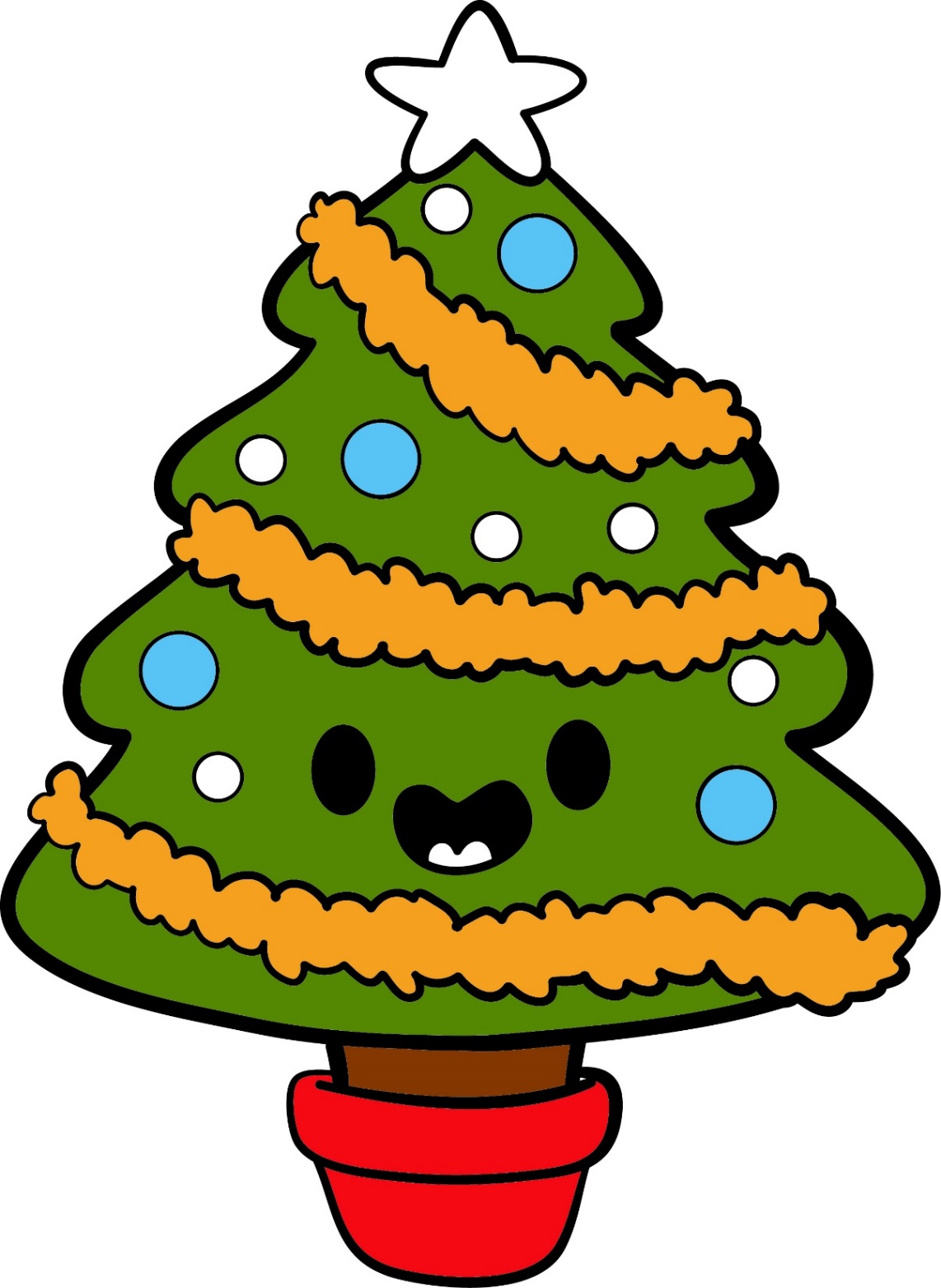 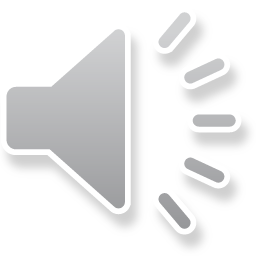 8
5+5
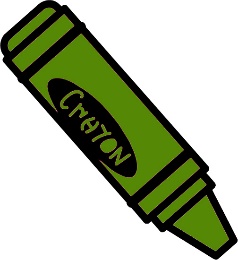 1
9
6-2
10
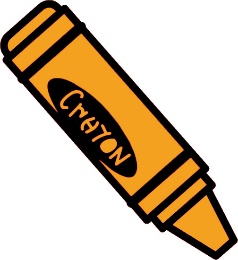 4
4+4
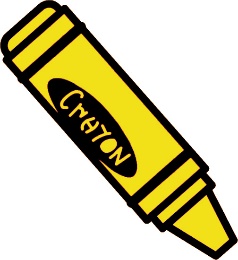 10
9
1
8+1
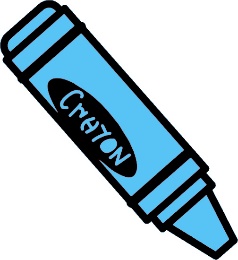 1
1
4
9
3+2
1
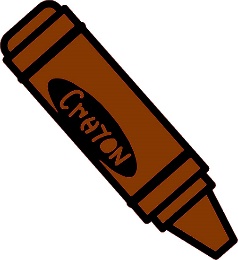 10
1
9
2 - 1
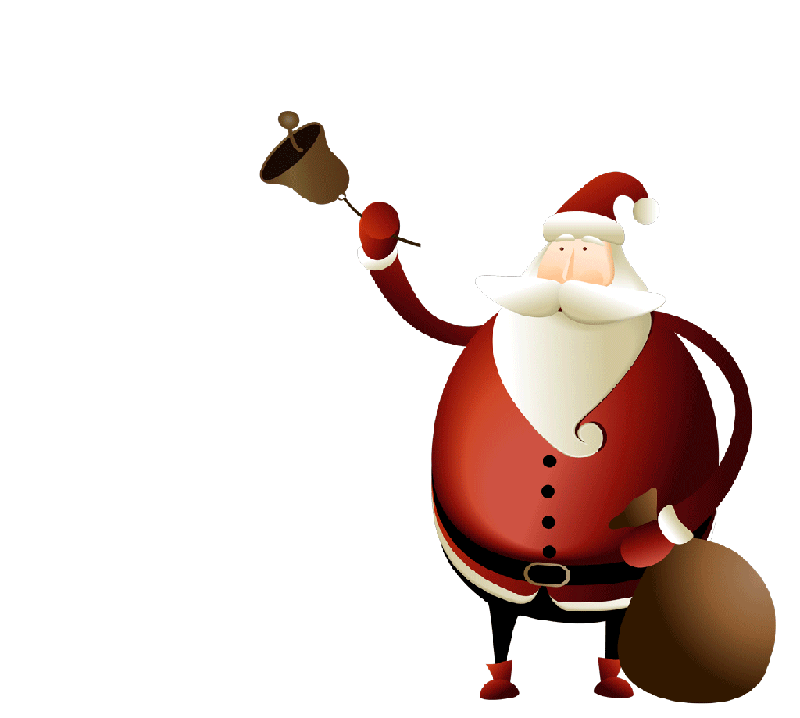 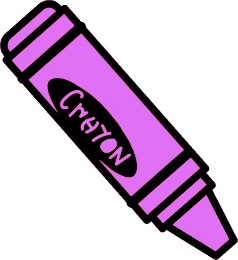 4
10
3+3
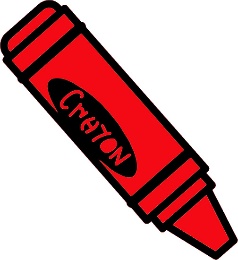 5
6
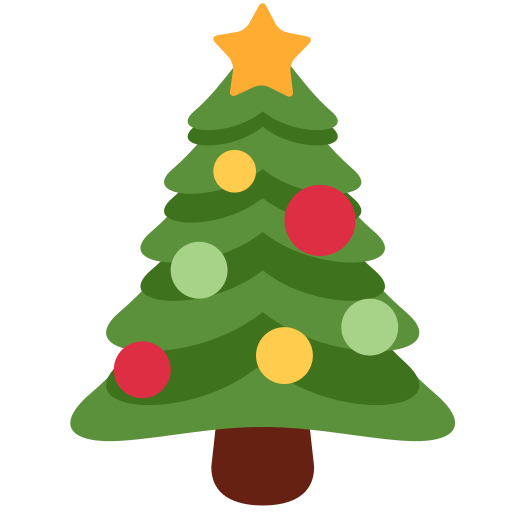 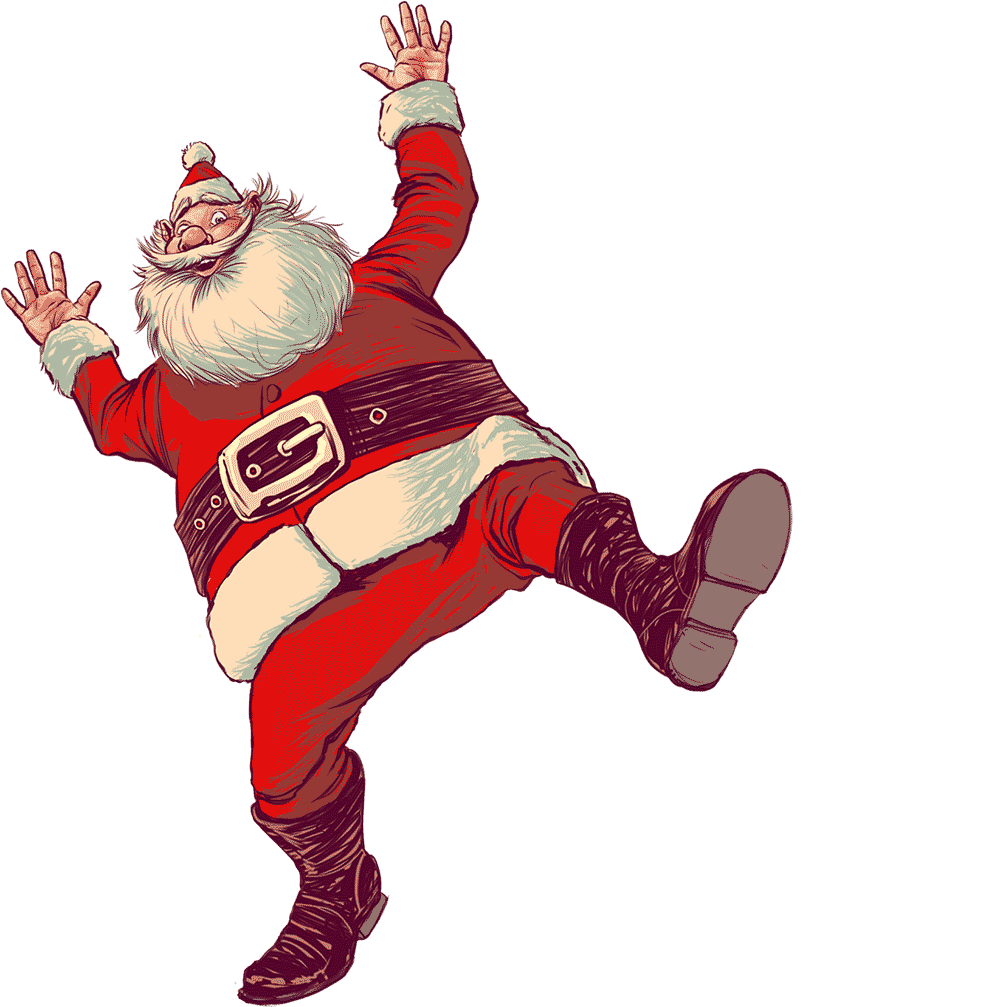 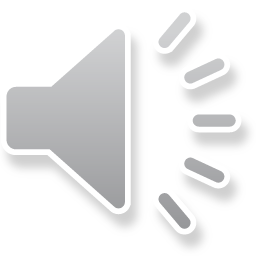 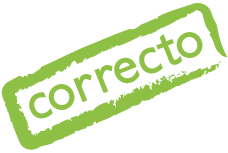 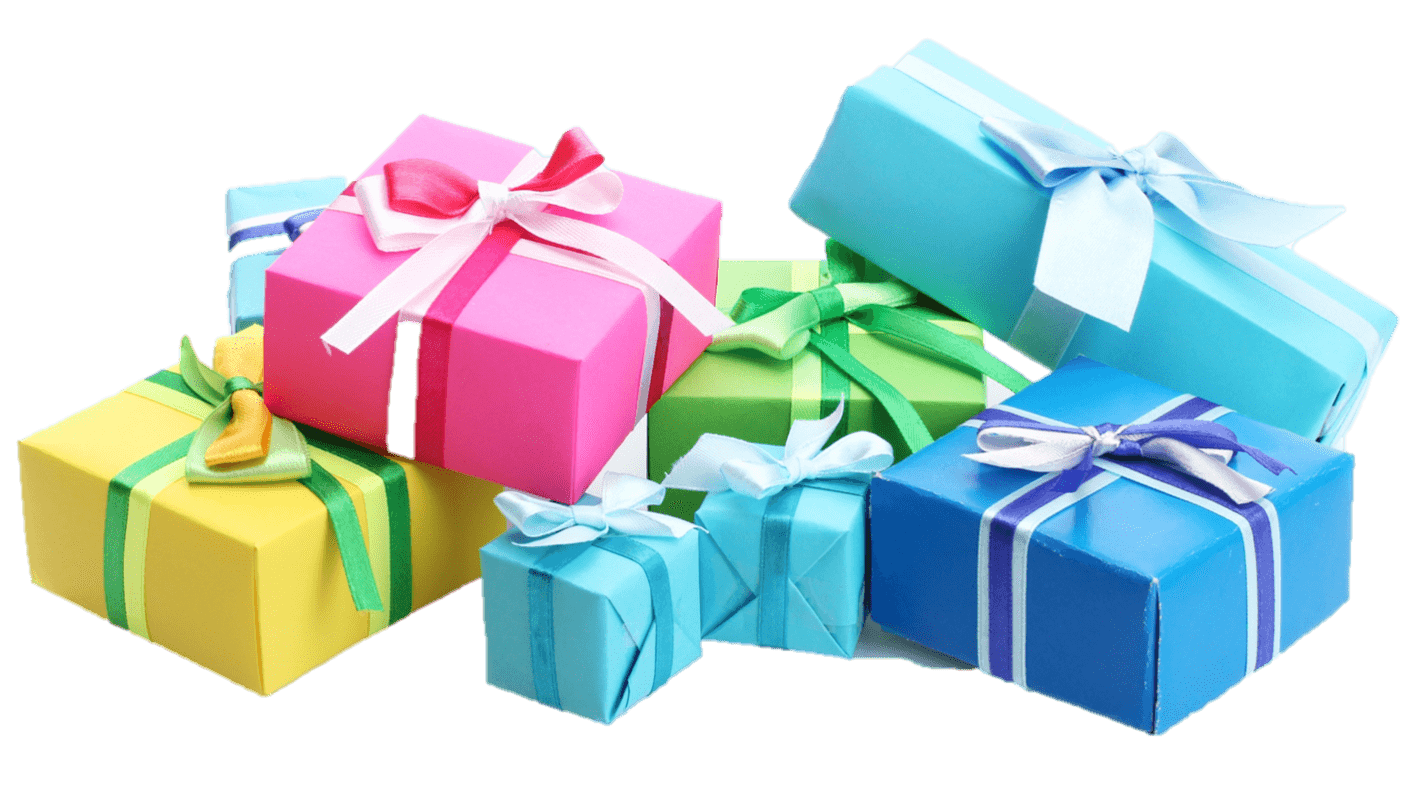 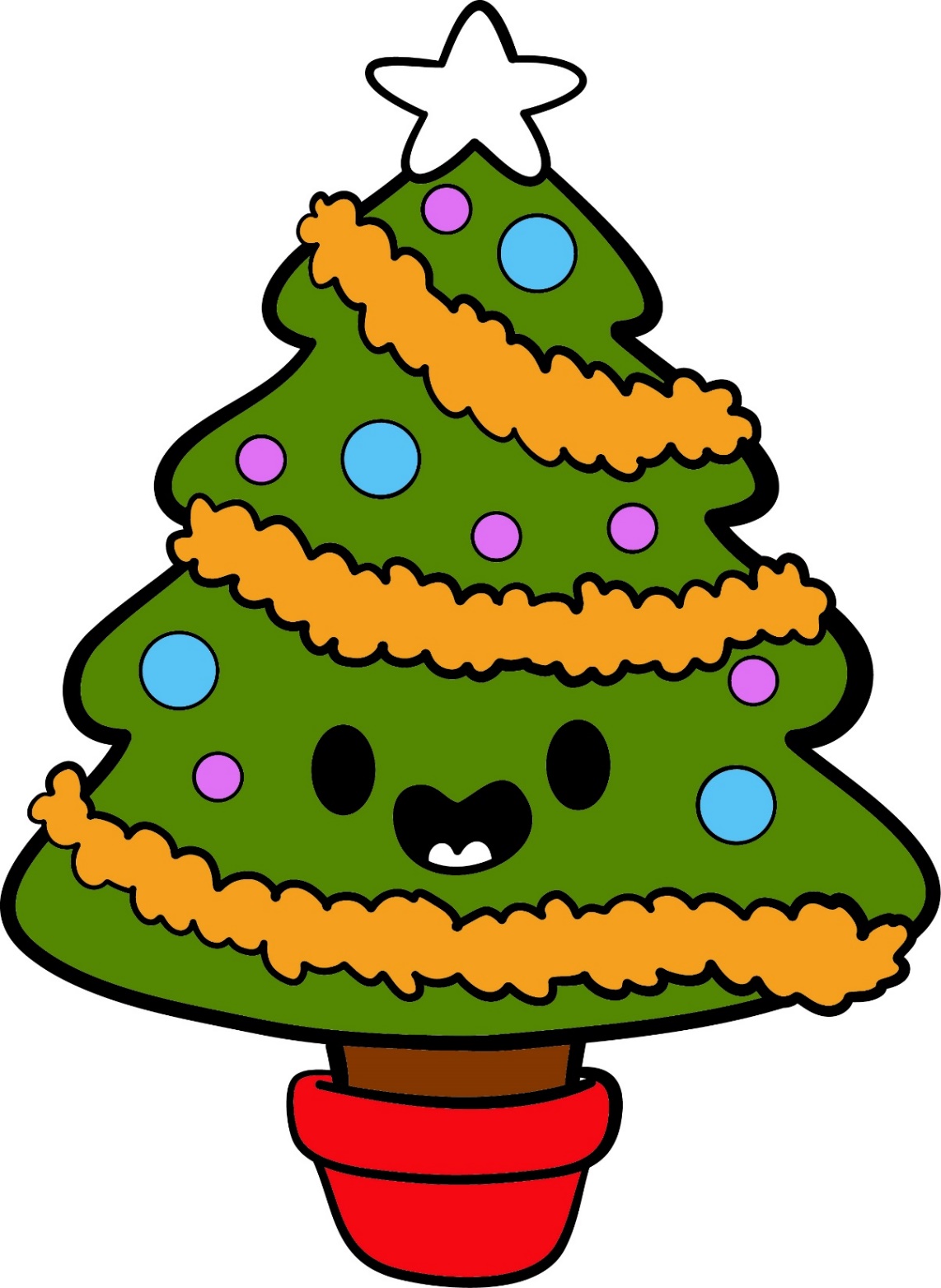 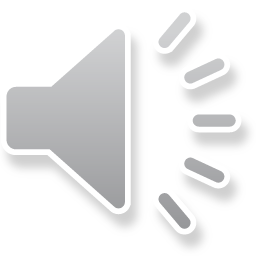 8
5+5
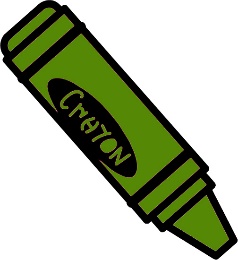 1
9
6 - 2
10
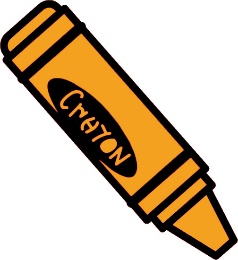 4
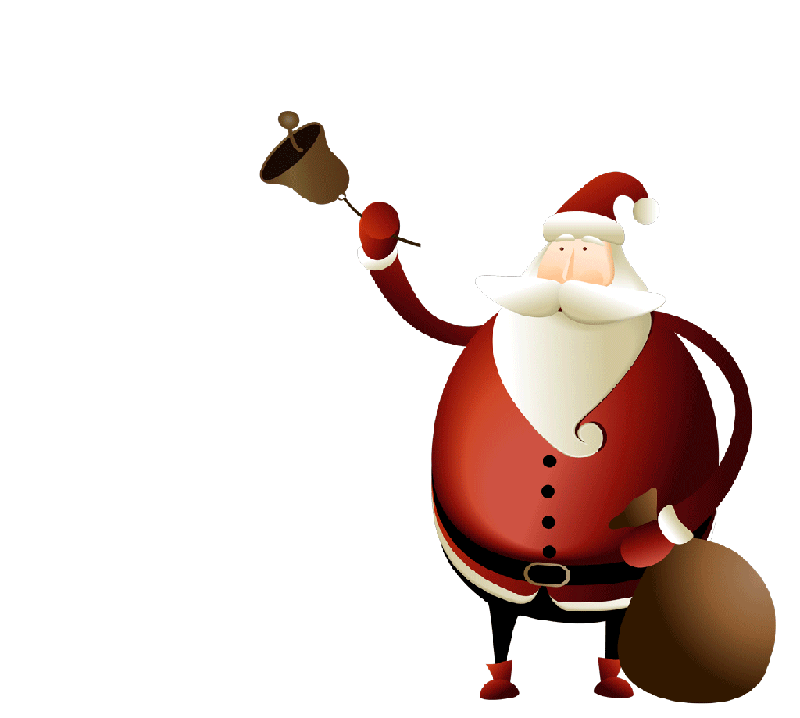 4+4
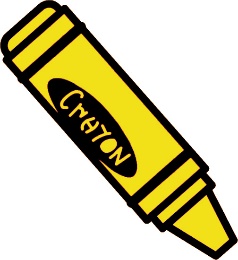 10
9
1
8+1
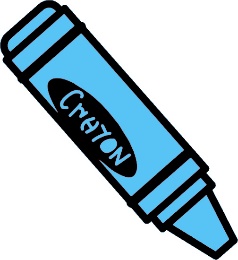 1
11
4
9
3+2
11
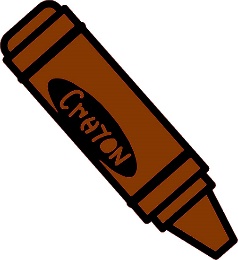 10
1
9
2- 1
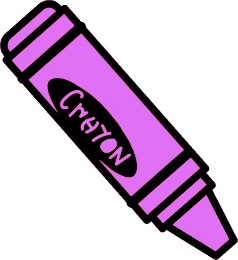 4
10
3+3
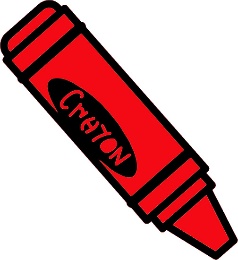 5
6
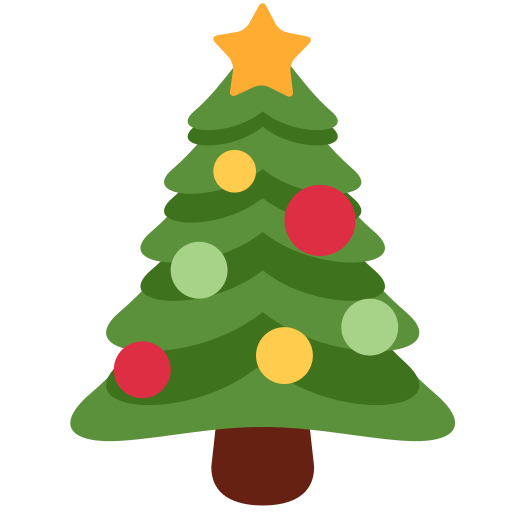 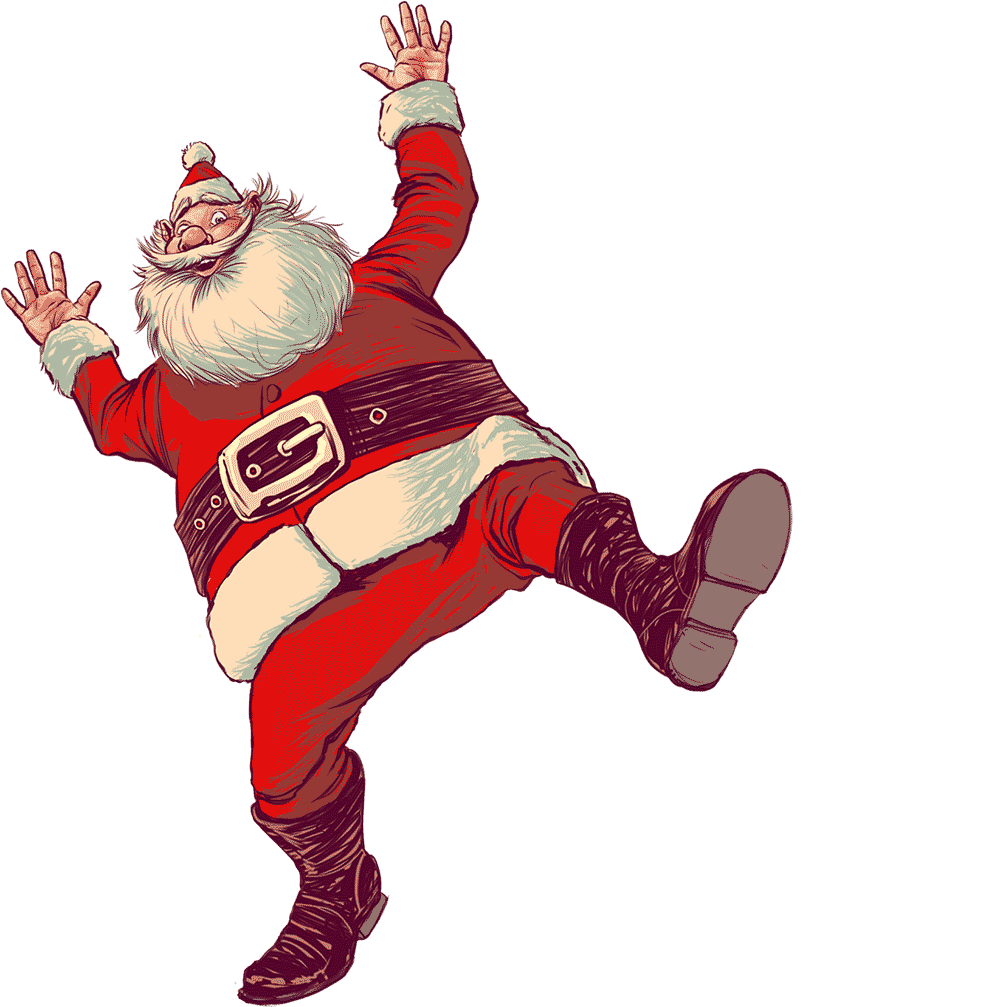 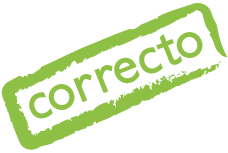 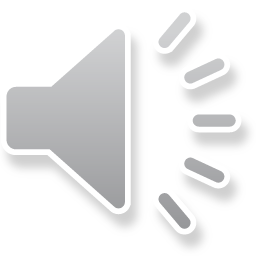 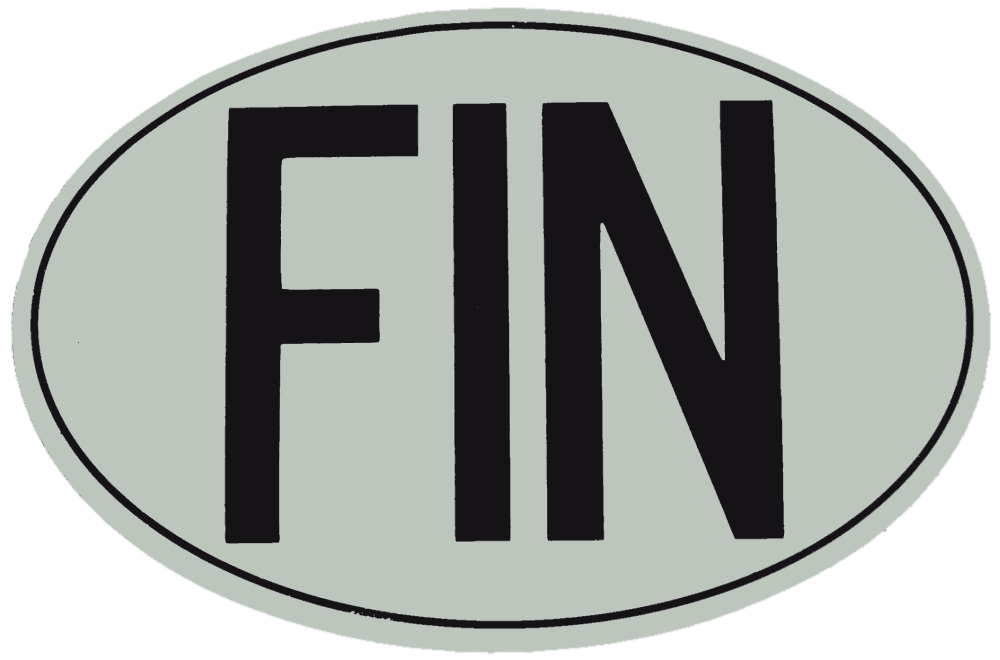 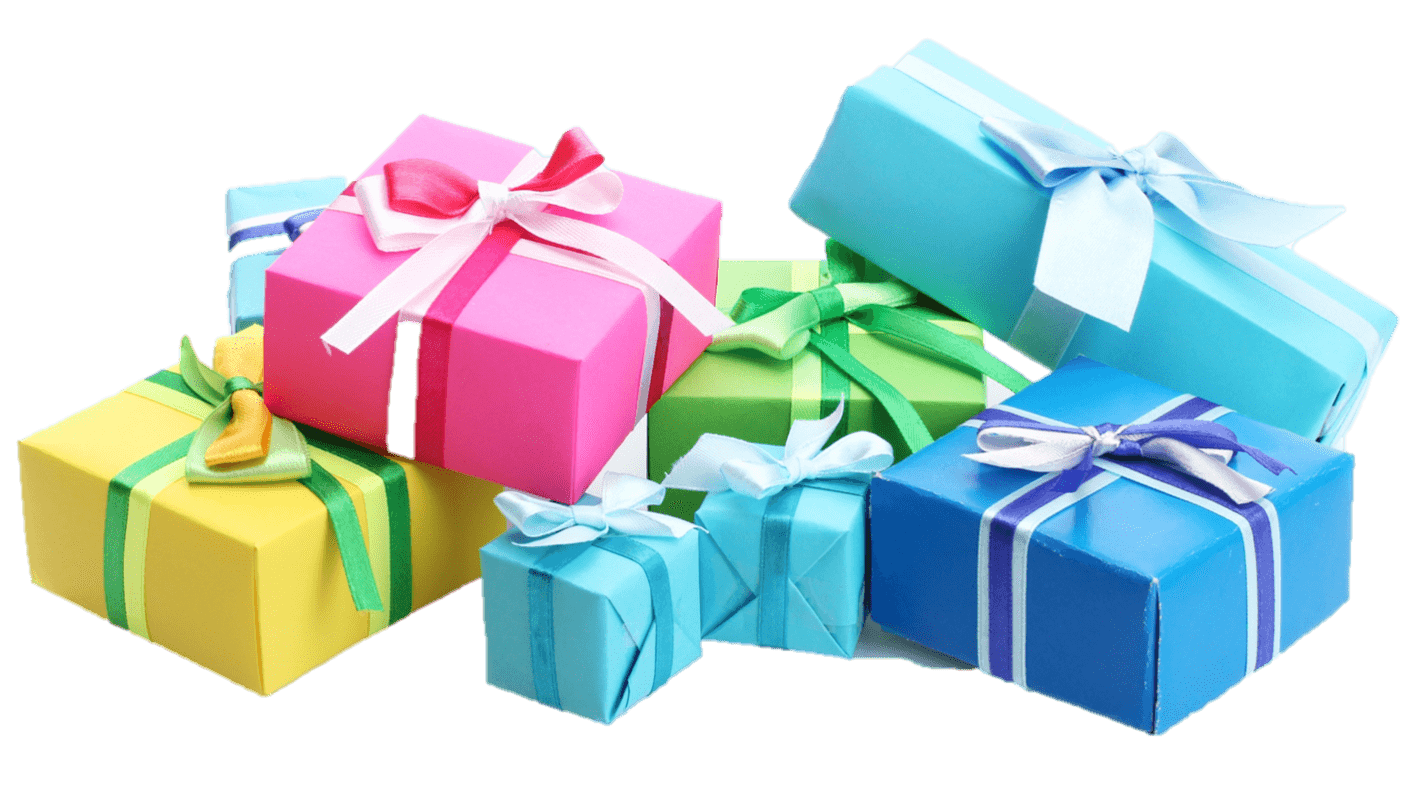 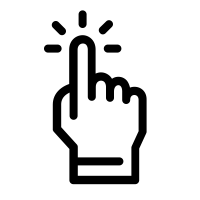 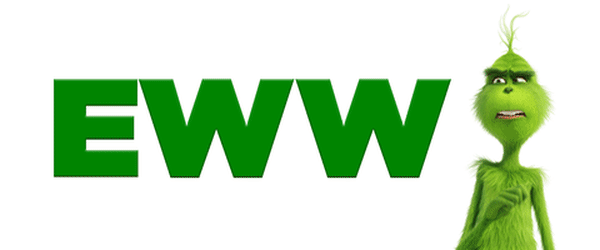 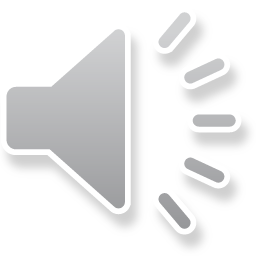 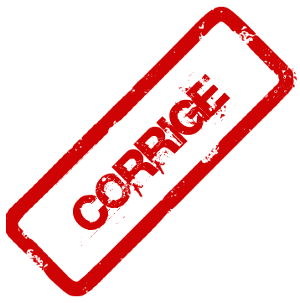